Introduction
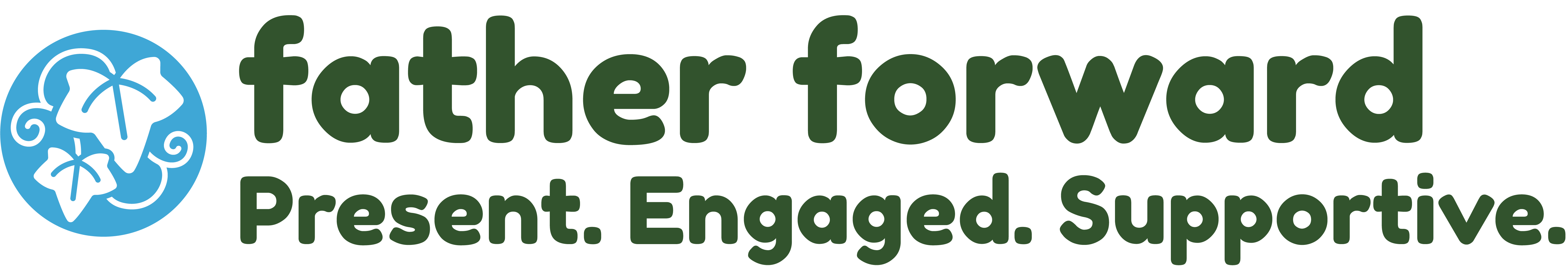 [Speaker Notes: Delivery Type 1: Supplemental Extension begins here, on slide 1. 

Delivery Type 2 : Supplemental Stand Alone begins on slide 45.]
Welcome!

Please sign in and find a seat. We will begin soon.

If possible, please turn on your camera and enter your preferred name. We will begin soon.
[Speaker Notes: Choose one bullet point to display (the first bullet point is for in-person, the second is for virtual). 

If in-person, greet participants as they come in the door and help them find a seat. 

If virtual, give participants a heads up when you will be starting. For example, “Hi everyone, we will be starting in about one minute.”]
AGENDA
Overview
Syllabus
Expectations 
Registration 
Homework
[Speaker Notes: Welcome: Introduce yourself and thank participants for choosing to be a part of the Father Forward Supplemental Parenting Program. Explain that Meeting 1 will provide an overview of the program, who is in our group, and what is expected of parents who participate. We will discuss the materials you received and provide instructions on how to use them. 

Encourage participants to ask questions as they arise or to jot them down and ask at the end of the meeting.]
Target Audience
Program Focus
Skill Building
Reflective Sharing
Program Structure
Goals
[Speaker Notes: Father Forward: Present. Engaged. Supportive. is an online supplemental module for fathers or father figures who have childrearing responsibilities and those who parent alongside fathers or father figures. 

This module is designed to help participants gain a better understanding of the value fathers can bring to a child’s life. It offers insights into the challenges fathers may face as they parent their children, strategies coparents can use to support their child’s father and foster the parent-child relationship, and suggestions fathers can consider as they strive to be involved in their child’s life. In addition, key takeaways are highlighted throughout the module to demonstrate how fathers and coparents can apply these concepts in real-life situations as they support their children and family. 

During the online supplemental module sessions and throughout the hybrid implementation meetings, information and parenting strategies that parents can use and adapt, as necessary, to fit their individual circumstances and family needs will be disseminated. The supplemental module content is designed to help parents and caregivers build on their existing skills and strategies, so they can effectively care for their children and support the fathers in their children’s lives. 

Some of the content that is read and practiced in the supplemental module and discussed in the hybrid implementation meetings may be familiar to the parents, and they may already know about and use the disseminated information. Therefore, they may use the meeting time as an opportunity to realize, appreciate, and share what already works for them, their child, and their family. 

Father Forward: Present. Engaged. Supportive. includes an introduction, seven sessions, and a Wrap-Up.

After participating in the online supplemental module sessions and the hybrid implementation meetings, parents and caregivers should be able to do the following: 

• Understand factors that can influence fathers’ experiences. 
• Examine fathers’ impact on their children’s cognitive and social-emotional outcomes. 
• Explore the benefits of father involvement for fathers. 
• Identify ways that fathers are, or can be, involved with their children. 
• Understand the unique experiences of divorced and unmarried fathers, and discover ways to foster and support their involvement. 
• Explore strategies for fathering around parental absences, such as work-related commitments or military-service obligations. 
• Examine challenges that fathers may face while parenting their children and strategies to help fathers navigate challenges. 
• Identify self-care activities fathers can use to incorporate healthy practices into their daily routines.]
Parent Workbook
Syllabus
[Speaker Notes: Provide copies or screen share a copy of the Parent Workbook and Syllabus for the Father Forward: Present. Engaged. Supportive. supplemental module. Review the Summary of Training, and highlight the section where the participants can find pertinent information.]
Expectations
[Speaker Notes: Overview of Expectations: Clearly define what is expected of participants in the Father Forward supplemental program.

Independent Completion: Inform families that they are expected to independently complete the online modules.

Full Engagement Required: Emphasize the importance of completing each module in full to maximize learning and benefit from the program.

Purpose of Meetings: Clarify that the in-person meetings are not for revisiting session content but for community building, reflecting on experiences, and discussing insights with other participants who are trying to successfully navigate parenting.

Preparation for Discussions: Encourage participants to come to meetings prepared to share their thoughts and engage in discussions based on the content they've learned online.]
REGISTER
[Speaker Notes: Explain how participants can access the supplemental module online. Offer support to help with any technological questions. All participants will have previously set up a Thrive account, but you need to ensure they can log in and find the information they need to get started or progress in the supplemental module.]
Homework 
Complete Session 1: Introduction, Session 2: Fathers’ Experiences as a Father, Session 3: Fathers’ Impact on Child Outcomes, and Session 4: Benefits of Father Involvement for Fathers
Complete workbook questions
View online modules
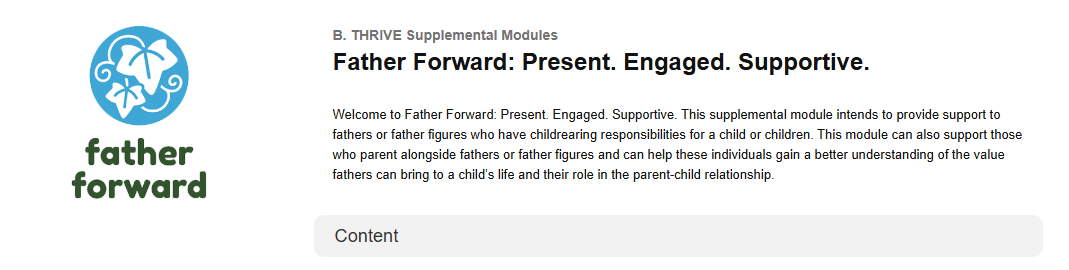 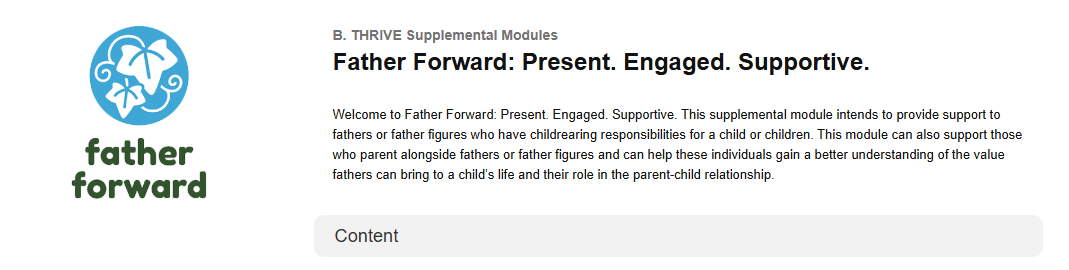 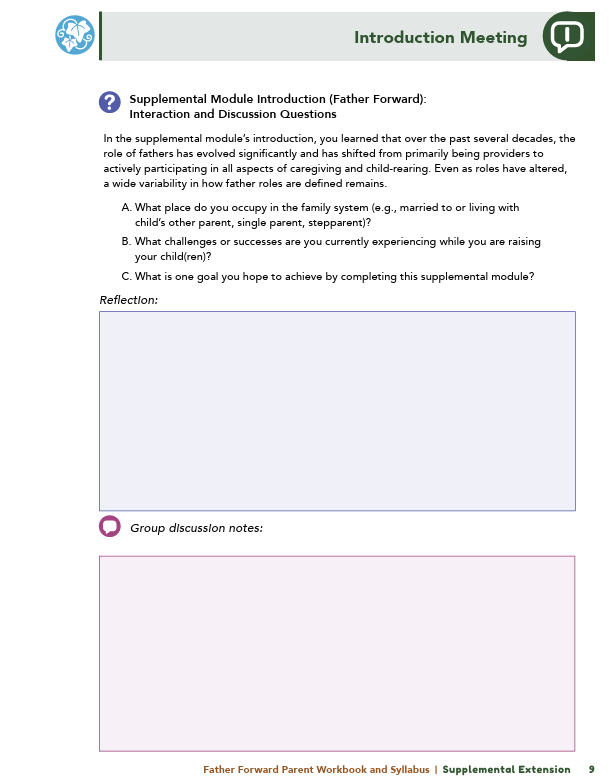 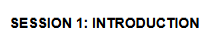 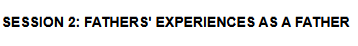 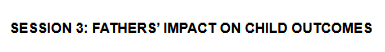 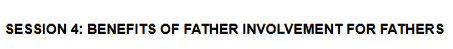 [Speaker Notes: Homework Tasks: Assign  Session 1: Introduction, Session 2: Fathers’ Experiences as a Father, Session 3: Fathers’ Impact on Child Outcomes, and Session 4: Benefits of Father Involvement for Fathers as homework.

Step 2 Clarification: Remind participants that this homework involves viewing online content and downloading necessary resources as part of Step 2. If time permits, show where to access these materials on the website. 

Workbook Guidance: Show the specific pages in the Harmful Behaviors Parent Workbook and Syllabus related to these topics (D8)

Step 3 Clarification: Assign workbook discussion questions (beginning on page D9 in the parent workbook). 

Format explanation: Explain the reason for 2 boxes per question (one for individual, one for group responses).

Encourage reflection and engagement: The more participants, think, reflect, and share the more meaningful the content becomes to each family. 

Pro tip: Complete the workbook while viewing online modules.]
Thank you for participating today. 
Please reach out with any questions or concerns. 
See you next week!
[Speaker Notes: Closing: Thank participants for their time and engagement. 

Questions: Ask if there are any questions. (If someone needs personal assistance, ask them to speak with you individually after the group is dismissed). 

Meeting 2: Remind participants of the date/time/location of the next meeting.

Homework: Remind participants to complete the homework. 

Adjourn: Say goodbye to participants.]
Meeting 1
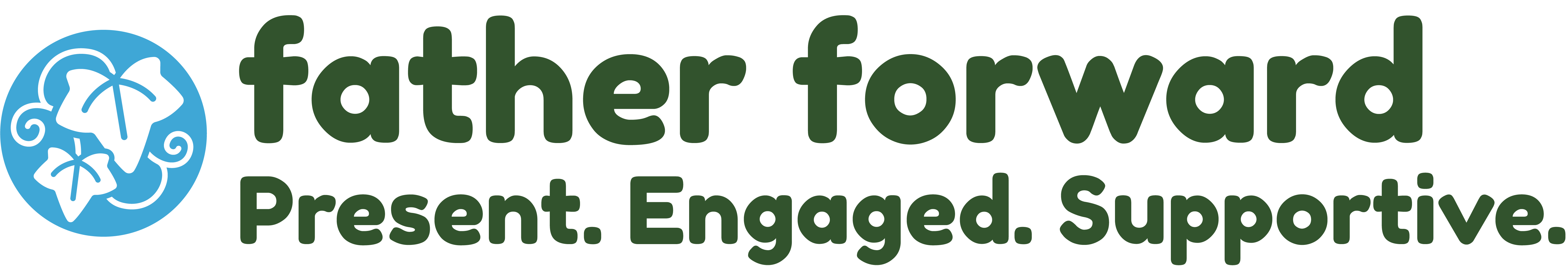 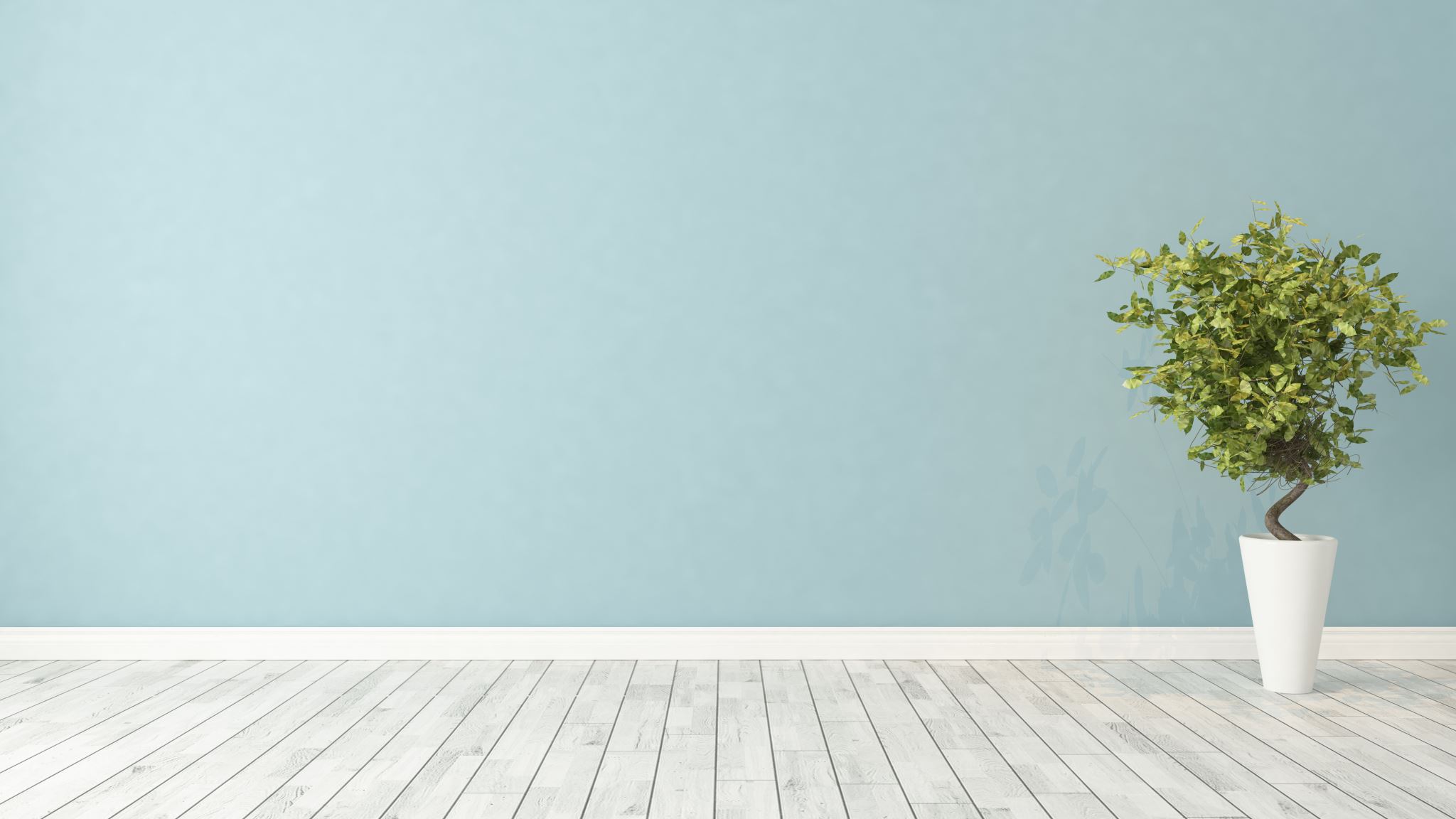 Welcome back!
Please sign in and find a seat. We will begin soon.

If possible, please turn on your camera and enter your preferred name. We will begin soon.
[Speaker Notes: Choose one bullet point to display (the first bullet point is for in-person, the second is for virtual). 

If in-person, greet participants as they come in the door and help them find a seat. 

If virtual, give participants a heads up when you will be starting. For example, “Hi everyone, we will be starting in about one minute.”]
Conversation Starter
Restate Ground Rules
Group Discussion
Homework
[Speaker Notes: Example language: Welcome back, families! We’re glad to see for our second meeting. 

Review Meeting 2 Agenda:

 Conversation Starters: We’ll get started with a quick question to get us all engaged and sharing.

Review of Ground Rules: A brief reminder of our ground rules to ensure our discussions remain respectful and productive.

Discussion and Homework: After our initial activities, we will discuss the workbook questions based on your experiences with the last set of homework followed by an explanation of the homework for our next meeting. Let’s get started!]
Please answer one of the following questions:
What is one aspect of your parent-child relationship that is working well?

What is a skill you use effectively in your parenting?
[Speaker Notes: Example language: "Let's open our session with a fun question that will give us all a chance to share something about ourselves. Review the list of questions provided on the slide. Select one question that resonates with you, or that you feel comfortable sharing. This activity is designed to ease us into the meeting and build a friendly, open atmosphere.]
Basic Ground Rules:
Always start and end sessions on time.
Cell phones should be on vibrate; members can quietly excuse themselves if a call must be taken.
In virtual sessions, participants should mute themselves when taking calls outside the session.

Group-Specific Rules:
Avoid judgment regarding other participants' parenting practices or knowledge gaps.
One person speaks at a time to maintain order and clarity.
Assume positive intent in all interactions to foster a positive atmosphere.

Confidentiality- Please be respectful and discrete with the personal stories being shared. This is a safe space to grow and learn.
[Speaker Notes: Introduction of Ground Rules: Start by stating some basic ground rules to create a supportive environment where families feel safe to share their parenting experiences.

Basic Ground Rules: 
Always start and end sessions on time.
Cell phones should be on vibrate; members can quietly excuse themselves if a call must be taken.
In virtual sessions, participants should mute themself when taking calls outside the session.

Developing Group-Specific Rules:
Discuss and agree on additional rules as a group, such as:
Avoid judgment regarding other participants' parenting practices or knowledge gaps.
Ensure one person speaks at a time to maintain order and clarity.
Assume positive intent in all interactions to foster a positive atmosphere.

Confidentiality Discussion: Use this time to reinforce the importance of confidentiality, outlining your organization’s specific confidentiality clauses regarding statements related to abuse or neglect mandated reporting..


Example language:

As we begin, it's crucial to emphasize the importance of confidentiality within our group. We need to agree to keep all shared information within these sessions, including personal stories and sensitive details. This ensures a safe space where everyone feels comfortable sharing their experiences. Please remember that details shared by participants are given in trust and should be treated with respect and discretion.

Additionally, it’s important to note our mandated reporting clause for suspected abuse or neglect:

Legal Obligation: Our staff and facilitators are legally required to report any suspicions of child abuse or neglect.
Scope of Reporting: We must report any signs of potential harm to a child or vulnerable adult that arise during our sessions.
Procedure for Reporting: We handle these situations sensitively, informing involved individuals about necessary actions, unless it poses further risk.
Support for Affected Individuals: We provide support and resources to help those involved in a reporting situation.

Our primary concern is the safety and well-being of all individuals. If you have any questions or concerns about this policy, feel free to discuss them privately with me.]
Diverse Experiences
Parenting Absences
Challenges & Strategies
Self-Care
Influencing Factors
Child Outcomes
Involvement Benefits
Engagement Styles
FATHER
[Speaker Notes: Provide an overview of the supplemental module using the following points that are taught in the supplemental module: 

• Over the past several decades, the role of fathers has evolved significantly and has shifted from primarily being providers to actively participating in all aspects of caregiving and child-rearing. Even as roles have altered, a wide variability in how father roles are defined remains. 

• This module intends to teach two main concepts. First, fathers can be nurturant, effective caregivers to their children from infancy through adulthood. Second, fathers’ parenting practices impact their children’s development. 

After completing this learning module, you will be able to do the following: 
• Understand factors that can influence fathers’ experiences. 
• Examine fathers’ impact on their children’s cognitive and social-emotional outcomes. 
• Explore the benefits for fathers of father involvement. 
• Identify ways that fathers are, or can be, involved with their children. 
• Understand the unique experiences of divorced and unmarried fathers, and discover ways to foster and support their involvement. 
• Explore strategies for fathering around parental absences, such as work-related commitments or military-service obligations. 
• Examine challenges that fathers may face while parenting their children and strategies to help fathers navigate challenges. 
• Identify self-care activities fathers can use to incorporate healthy practices into their daily routines.]
Introduction Questions
What is your role in the family?

What challenges or successes are you experiencing as a parent?

What is one goal you have for this module?
[Speaker Notes: Ask the participants the following questions to generate discussion: 

What place do you occupy in the family system (e.g., Married to or living with child’s other parent, single parent, stepparent)? 

What challenges or successes are you currently experiencing while you are raising your child(ren)? 

What is one goal you hope to achieve by completing this supplemental module?]
Factors that Influence Fathers’ Experiences
What factors most impact your experience as a father?

What helps you be the father you want to be?

What makes it harder to reach your parenting goals?

Which scenario father do you relate to most, and why?
[Speaker Notes: Review this section of the module with the participants by offering the  following information: 

• Fathers play an important role in their children’s lives. However, fathers do not have one unified experience. Their experiences depend on many factors that may range from the characteristics of each father to the broader society in which they live. These factors include the following: 

Fathers’ individual characteristics (e.g., temperament, health status, relationship with own father, beliefs about the father role)
Children’s individual characteristics (e.g., temperament, developmental stage)
Relationship with child’s other parent (e.g., relationship status, coparenting relationship, maternal gatekeeping [restricting fathers’ involvement] or gate-opening [facilitating fathers’ involvement]) 
Co-parenting role agreements (e.g., presence of agreement on roles, nature of the agreement on roles) 
Work requirements and workplace norms (e.g., working long hours, having [or not having] parental leave) 
Relationships within the community (e.g., neighbors, extended family,  social network) 
Community resources (e.g., availability of neighborhood parks, availability of child care, safety of neighborhood) 
Community expectations (e.g., gender norms, cultural norms) 
A father’s place within the family system (e.g., married to or living with child’s other parent, not living with child’s other parent, single father, step-father, social father) 

 Sometimes, a father's experience may temporarily change due to factors such as an illness or military deployment. Experiences may also permanently change due to factors like moving to a new city or getting a divorce. 

 You were also introduced to five fictitious fathers and their stories to help you understand the concepts, principles, and strategies discussed in the module.

Generate discussion among participants using all, or some, of the following questions: 

What factors seem to have the most significant impact on your experience as a father? 

Which factors help you be the kind of father you want to be to your child(ren)? Which factors make it difficult for you to realize your desired fatherhood experience? 

Thinking about the scenario families in the module, which module father do you most identify with? Why?]
Fathers’ Impact
 on 
Child Outcomes
How has your involvement as a father positively impacted your child(ren)?
[Speaker Notes: Review this section of the module with the participants by offering the  following information: 

• Positive father involvement (e.g., engagement, responsiveness, sensitivity, autonomy support) in children’s lives has been shown to have a positive impact on many child outcomes, such as cognitive (e.g., language, academic, IQ) and social emotional (e.g., attachment, empathy, self-worth, self-regulation) development. 

• The impact of positive father involvement often extends to positive outcomes during children’s adult years in areas such as educational achievement, marital satisfaction, engagement in risky behavior, and psychological distress. 

• Fathers matter! Fathers can have a positive impact on their child’s well-being by being present, supportive, and responsive to their child and their needs. 

• Coparenting partners can positively impact their child's well-being by encouraging positive father involvement and being supportive of the father-child relationship. 

Generate discussion among participants using the following question: 

What are some of the ways you have seen your own fathering involvement positively impact your child(ren)?]
How do you currently support your child(ren)’s mother?

How might this support benefit your child(ren)?

What is one way you can offer more support this week?
Fathers’ Support of Child’s Mother
[Speaker Notes: Review this section of the module with the participants by offering the following information: 

• Fathers can be a positive influence in their child’s life by being present and by supporting the mother, or coparent, of their child. 

• Father involvement may protect children from potential negative effects of mothers’ depression, enhance maternal responsiveness, and reduce power-assertive maternal child-rearing attitudes. In addition, father engagement is related to less maternal physical aggression and less spanking. 

• The module gave two examples of fathers who are providing support to their child(ren)’s mothers. Mike, a divorced father, paid for a cleaning service to help his ex-wife, Rachel, adjust to working outside of the home following their divorce. Tony took turns with his wife, Sadie Ann, waking up with their infant, Henry, on the weekends to allow each one of them to get rest and to provide quality alone time with Henry. 

Generate discussion among participants using the following questions: 

Consider how you currently provide support to your child(ren)’s mother. How do you think this support helps your child(ren)? 

What is one way in which you can offer additional support to your child(ren)’s mother/coparent this week?]
Benefits of 
Father Involvement
How has being involved with your child(ren) benefitted you as a father?
[Speaker Notes: Review this section of the module with the participants by offering the  following information: 

• Fathers who are more involved with their children report numerous benefits: 

Better life satisfaction
More socializing
More involved in community groups
More involved with service organizations
More connected to families (giving and receiving assistance)
Better general self-efficacy
Less psychological distress 

Generate discussion among participants using the following question: 

In what ways has your involvement with your child(ren) benefitted you as a father?]
Types of 
Father Involvement 
(Cognitive)
How are you involved in your child(ren)’s thinking and learning?

How could you increase your involvement in this area?
[Speaker Notes: Review this section of the module with the participants by offering the  following information: 

• Fathers are involved in their children’s lives in a variety of ways, even when they do not live with their children (e.g., divorced) or when they are away from their children for an extended period (e.g., military deployment). 

• Father involvement can fall into three broad categories: cognitive, affective, and behavioral. 

• Fathers can support their children’s development by actively engaging in the cognitive aspects of child-rearing, such as worrying, monitoring, planning (e.g., birthdays, vacations, appointments), problem solving, and hoping. 

Generate discussion among participants using the following questions: In the module, you were shown examples of how the module scenario fathers demonstrate cognitive involvement with their children. For example, Tony worried about his infant son and sought advice from their family’s pediatrician. Mike monitored his children’s technological devices (cell phones and tablets) and encouraged his children to consent to a technology agreement. 

How are you cognitively involved with your child(ren)? 

In what ways could you be more involved in the cognitive aspects of parenting?]
Types of 
Father Involvement 
(Affective)
How do you currently show love and affection to your child(ren)?

What are some new or different ways you could express it?
[Speaker Notes: Review this section of the module with the participants by offering the  following information: 

• When fathers demonstrate affection, this expression can meaningfully impact a child’s attitude about their self-worth. 

• Fathers can help their children feel loved and accepted by displaying warmth, demonstrating responsiveness, showing patience, giving emotional support, offering praise, showing affection, and providing encouragement. 

Generate discussion among participants using the following questions: In the module, you read about fathers who show affective involvement with their children. For example, Mike demonstrated responsiveness with his daughter, Grace, by consistently checking in with her each evening. Cameron showed patience with Bentley as Bentley experimented with solid foods. 

How do you show love and affection to your child(ren)? 

In what new or different ways could you show love and affection to your children?]
Types of 
Father Involvement 
(Behavioral)
How do you currently provide nurturing care to your child(ren)?

Have you discovered any new ways to offer nurturing care since starting this module?
[Speaker Notes: Review this section of the module with the participants by offering the  following information: 

• By being actively involved in everyday interactions and nurturing care, fathers can serve as positive role models, encourage healthy risk-taking, and help children learn to manage their emotions. Some examples of parenting behaviors include the following: 

Caregiving (e.g., changing diapers, bathing)
Setting limits and providing discipline
Playing 
Engaging in shared activities and interests
Teaching
Going on outings
Developing interests
Reading
Attending school activities
Helping with homework
Doing housework
Providing necessary protections (e.g., babyproofing, ensuring child wears a helmet)

Generate discussion among participants using the following questions: In the module, you read about fathers’ behavioral involvement. For example, Tony takes turns with his wife providing the night feedings for their baby. Ali offers to serve as an assistant coach for his stepson’s soccer team. 

In what ways do you interact with and provide nurturing care to your child(ren)? 

Since participating in the module, have you identified any additional ways you could provide nurturing care to your children? 
--------------------------
Facilitator Tip*

• Review the scenarios from the module to share some examples of father involvement (if needed).]
Spending Time with my Child
What new activities could you do with your child(ren)?

Has anyone tried a new activity they’d like to share?
[Speaker Notes: Review this section of the module with the participants by offering the  following information: 

• When fathers spend time with their children, this interaction provides opportunities for fathers to get to know their children, strengthen bonds, and enjoy shared experiences.

Generate discussion among participants using the following questions: In the module, you had the opportunity to participate in an exercise that asked you to think about your child’s interests and identify ways you could be involved with your child(ren).

What new activities did you identify that you could participate in with your child(ren)? 

Would anyone like to talk about a new activity they participated in with their child(ren)?]
Homework 
Complete Session 5: Divorced and Unmarried Fathers, Session 6: Parental Absence, Session 7: Challenges Fathers May Face, Session 8: Self-care for Fathers, and Session 9: Wrap-up
View online modules
Complete workbook questions
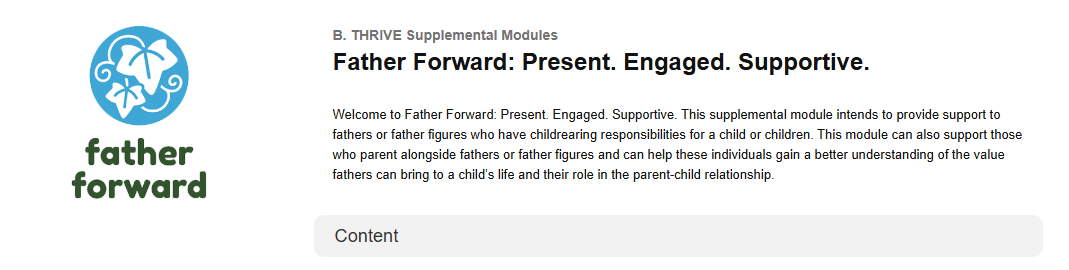 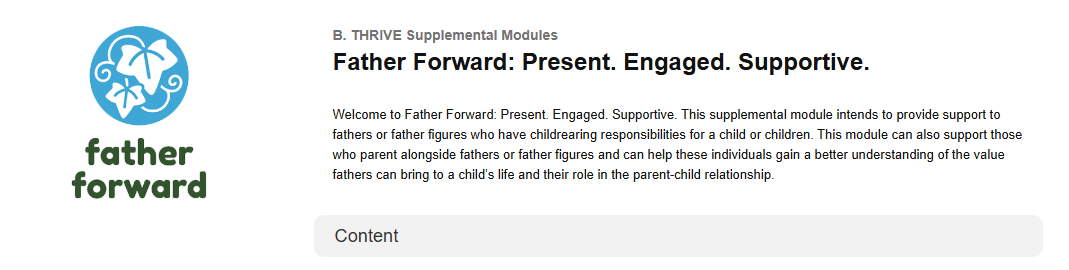 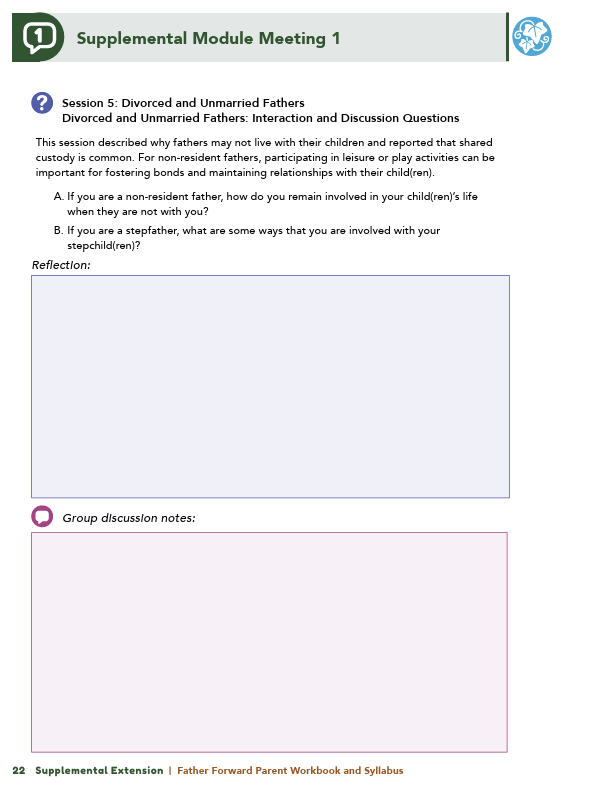 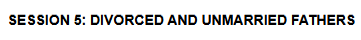 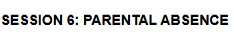 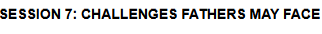 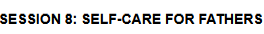 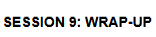 [Speaker Notes: Homework Tasks: Assign Session 5: Divorced and Unmarried Fathers, Session 6: Parental Absence, Sessions 7: Challenges Fathers May Face, Session 8: Self-care for Fathers, and Session 9: Wrap-up as homework.

Step 2 Clarification: Remind participants that this homework involves viewing online content and downloading necessary resources as part of Step 2. If time permits, show where to access these materials on the website. 

Workbook Guidance: Show the specific pages in the Harmful Behaviors Parent Workbook and Syllabus related to these topics (D21)

Step 3 Clarification: Assign workbook discussion questions (beginning on page D22 in the parent workbook). 

Format explanation: Explain the reason for 2 boxes per question (one for individual, one for group responses).

Encourage reflection and engagement: The more participants, think, reflect, and share the more meaningful the content becomes to each family. 

Pro tip: Complete the workbook while viewing online modules.]
Thank you for participating today. 
Please reach out with any questions or concerns. 
See you next week!
[Speaker Notes: Closing: Thank participants for their time and engagement. 

Questions: Ask if there are any questions. (If someone needs personal assistance, ask them to speak with you individually after the group is dismissed). 

Meeting 2: Remind participants of the date/time/location of the next meeting.

Homework: Remind participants to complete the homework. 

Adjourn: Say goodbye to participants.]
Meeting 2
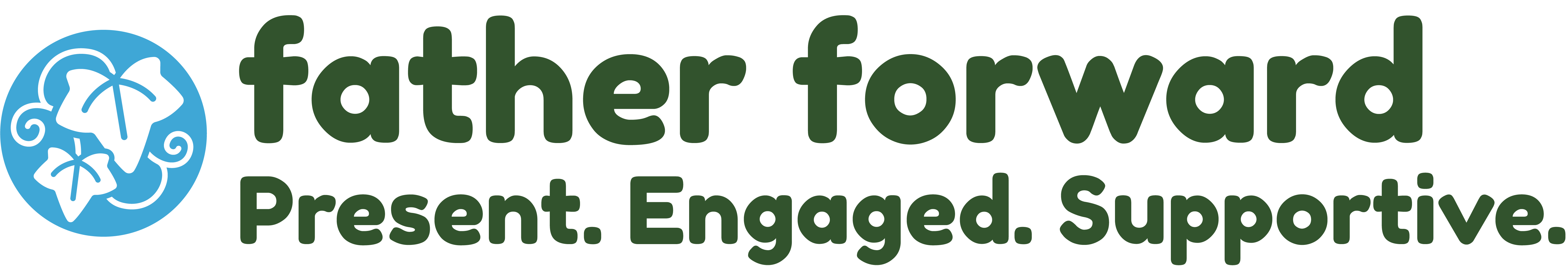 Please sign in and find a seat. 
We will begin soon.
If possible, please turn on your camera. 
We will begin soon.
[Speaker Notes: Choose one bullet point to display (the first bullet point is for in-person, the second is for virtual). 

If in-person, greet participants as they come in the door and help them find a seat. 

If virtual, give participants a heads up when you will be starting. For example, “Hi everyone, we will be starting in about one minute.”]
Conversation Starters
Group Discussion
Thrive Programming
[Speaker Notes: Example language: Welcome back, everyone! We're glad to see you for our third and final meeting.

*Optional Sections: Please note that the conversation starters are optional. If you prefer to skip these, simply remove the first bullet point from this slide and proceed to the next relevant slide in the deck.

Example language if omitting: We'll dive straight into discussing the key questions from our last session’s homework. We’ll wrap up with a discussion on additional Thrive programs that may interest you
Example language if not omitting:

 Conversation Starters: We’ll get started with a quick question to get us all engaged and sharing.

Review of Ground Rules: A brief reminder of our ground rules to ensure our discussions remain respectful and productive.

Discussion and Homework: After our initial activities, we will discuss the workbook questions based on your experiences with the last set of homework followed by an explanation of the homework for our next meeting. Let’s get started!]
Please answer one of the following questions:
What is an activity you enjoy doing with your child?

If you could relive one moment with your child, what would it be?
[Speaker Notes: Example language: "Let's open our session with a fun question that will give us all a chance to share something about ourselves. Review the list of questions provided on the slide. Select one question that resonates with you, or that you feel comfortable sharing. This activity is designed to ease us into the meeting and build a friendly, open atmosphere.]
Basic Ground Rules:
Always start and end sessions on time.
Cell phones should be on vibrate; members can quietly excuse themselves if a call must be taken.
In virtual sessions, participants should mute themselves when taking calls outside the session.

Group-Specific Rules:
Avoid judgment regarding other participants' parenting practices or knowledge gaps.
One person speaks at a time to maintain order and clarity.
Assume positive intent in all interactions to foster a positive atmosphere.

Confidentiality- Please be respectful and discrete with the personal stories being shared. This is a safe space to grow and learn.
[Speaker Notes: Introduction of Ground Rules: Start by stating some basic ground rules to create a supportive environment where families feel safe to share their parenting experiences.

Basic Ground Rules: 
Always start and end sessions on time.
Cell phones should be on vibrate; members can quietly excuse themselves if a call must be taken.
In virtual sessions, participants should mute themself when taking calls outside the session.

Developing Group-Specific Rules:
Discuss and agree on additional rules as a group, such as:
Avoid judgment regarding other participants' parenting practices or knowledge gaps.
Ensure one person speaks at a time to maintain order and clarity.
Assume positive intent in all interactions to foster a positive atmosphere.

Confidentiality Discussion: Use this time to reinforce the importance of confidentiality, outlining your organization’s specific confidentiality clauses regarding statements related to abuse or neglect mandated reporting..


Example language:

As we begin, it's crucial to emphasize the importance of confidentiality within our group. We need to agree to keep all shared information within these sessions, including personal stories and sensitive details. This ensures a safe space where everyone feels comfortable sharing their experiences. Please remember that details shared by participants are given in trust and should be treated with respect and discretion.

Additionally, it’s important to note our mandated reporting clause for suspected abuse or neglect:

Legal Obligation: Our staff and facilitators are legally required to report any suspicions of child abuse or neglect.
Scope of Reporting: We must report any signs of potential harm to a child or vulnerable adult that arise during our sessions.
Procedure for Reporting: We handle these situations sensitively, informing involved individuals about necessary actions, unless it poses further risk.
Support for Affected Individuals: We provide support and resources to help those involved in a reporting situation.

Our primary concern is the safety and well-being of all individuals. If you have any questions or concerns about this policy, feel free to discuss them privately with me.]
Divorced and Unmarried 
Fathers
As a non-resident father, how do you stay involved when your child(ren) aren’t with you?
As a stepfather, how are you involved with your stepchild(ren)?
[Speaker Notes: Review this section of the module with the participants by offering the  following information: 

• Fathers may not live with their children for various reasons (e.g., separation from the child’s other parent, never married to the child’s other parent). In these types of situations, the father and his child(ren) will likely have less access to each other, and the living arrangements may vary based on legal custody agreements or informal arrangements made among the decision-making adults in the child’s life. 

• For non-resident fathers, there are several factors that are related to establishing and maintaining better father-child relationships, such as having more contact; making formal child-support payments; and using informal support methods, like buying food, clothing, or school supplies. 

• Coparenting may be more challenging after a divorce or separation. Parents can learn about and incorporate strategies to help them work together as a team. In the module, additional Thrive supplemental modules were shared that can be helpful in these situations: Coparenting: Coordinated. Cooperative. United. and Stepfamilies: Blending Bonds, Building Harmony.

Invite non-resident fathers or stepfathers to answer the  following questions: 

For non-resident father’s, how do you remain involved in your child(ren)’s life when they are not with you? 

For stepfathers, what are some ways that you are involved with your stepchild(ren)? 
-----------------------
Facilitator Tip*

• Review the scenarios from the module to share examples of father involvement as needed. 

• If participants cannot relate (i.e., not divorced or unmarried fathers), adjust time devoted to this section.]
Parental 
Absence
Have you experienced time away from your child(ren)?

If deployed, how did you stay involved during that time?

What strategies have you used during absences?

What new strategies could you try in the future?
[Speaker Notes: Review this section of the module with the participants by offering the  following information: 

• A parent may be absent from a child’s life for an extended time period for several reasons, such as employment- or family-related commitments. For example, some parents are employed in professions that require extended travel, seasonal labor (e.g., oil workers, farming or fishing industries), or military service. Parents may also be away from their children for long periods due to relocation (sometimes after a break-up or divorce) or to assist extended family or friends in need. 

• Although parenting from afar can be difficult, it is possible to remain a supportive and involved parent. 

Some of the strategies described in the module include the following:

Thinking about and talking with their children
Offering advice and support
Giving encouragement
Participating in child care-related decision-making
Sending information about where they are
Being emotionally supportive of parenting partner
Reading fathering and baby-care websites (for fathers who are away during their child’s birth)
Watching videos of their children
Using instant messaging, and participating in video calls
Sending packages, letters, and emails

Generate discussion among participants using all, or some, of the following questions: 

Who has experienced or experiences periods of parental absence from  their child(ren)? 

The module described ways in which fathers can be involved with their children during a parental absence, for example, due to military deployment. For those who have experienced a military deployment as a father, how did you remain involved with your child? 

Many of the strategies shared in the module to help fathers remain involved in their child(ren)’s life during deployment can be used by fathers who are separated from their child(ren) for other reasons. What strategies have you used? 

What new strategies might you use during a future period of parental absence?]
Returning from Deployment
How did you reconnect with your child(ren) after a time away?

What challenges did you face during reintegration?

What strategies or supports helped you adjust?
[Speaker Notes: Review this section of the module with the participants by offering the following information: 

• When fathers return from deployment, they may notice many changes in their family. The family will likely have adjusted to routines that did not include the father, and the father may not be aware of all of the details of the family’s life while he was away. Further, children will likely have developed new skills or interests during the time the father was absent. 

• Fathers may need to slowly but steadily move back into routines and responsibilities when they return from deployment. 

• Fathers may have to renegotiate roles and adjust to changes in children's developmental stages and/or abilities.

Generate discussion among participants using all, or some, of the following questions: 

When returning from a period of parental absence, such as a military deployment or another circumstance, how have you reintegrated into your child’s daily life? 

What challenges did you experience when you returned from a period of parental absence? 

What strategies or supports have helped you overcome those challenges?]
Military Father’s Perspective
How did pre-deployment activities help prepare your family?

What parts of Ronald and Karissa’s story did you relate to?

Are there any strategies they used that you could apply during a future absence?
[Speaker Notes: Review this section of the module with the participants by offering the following information: 

• In the module, you learned about how Ronald, Karissa, and their family navigated a 9-month military deployment. They shared their thoughts leading up to the deployment, worries and concerns about their children, and some strategies they used to maintain their children’s connection to Ronald during this period of parental absence. 

Generate discussion among participants using all, or some, of the following questions: 

How did the pre-deployment activities help prepare each member of the family for the pending parental separation? 

A military deployment is a unique type of parental absence; however, some of the thoughts and feelings experienced by fathers, at-home parents, and children can be similar for families who are experiencing a different kind of parental absence. What aspects of Ronald and Karissa’s situation did you identify most with? 

Are there any strategies used by Ronald or Karissa that you could use during a future deployment or other type of parental absence? 

----------------
Facilitator Tip * 

To assist with discussion, review the following strategies Ronald and Karissa used to help their children adapt to his absence: 

• Sought advice from individuals who had experienced a military deployment. 
• Showed children recordings of Ronald reading books to the children. 
• Gave children stuffed bears with Ronald’s photo attached. 
• Communicated with Ronald via video chat. 
• Sent care packages to Ronald. 
• Ronald sent photos to the family and drew pictures and wrote stories back and forth with Lamont. 
• Karissa talked to the children about their father. 
• Karissa and Ronald provided updates and wrote down thoughts and messages using an online journal app. 
• Karissa and the children made a paper chain to count down the days until Ronald came home. 
• Karissa attended a redeployment workshop led by Ronald’s unit chaplain. 
• Karissa and Ronald managed expectations for all family members by talking with children and each other about the adjustment period after Ronald returned from deployment. 
• Ronald practiced self-care by maintaining his workout routine.]
Gender-Based Expectations
Have you faced any challenges related to gender expectations?

Have you ever struggled to respond to a gender-based comment?

Did the activity help you think through how to respond?
[Speaker Notes: Review this section of the module with the participants by offering the following information: 

• Fathers may encounter challenges that can affect their interactions with their children and their approach to parenting. These challenges, which may be influenced by internal and external forces, can hinder fathers’ abilities to reach their full parenting potential and meet their child’s needs effectively. 

• Fathers can be involved in and engaged with many aspects of child-rearing; however, fathers often face many gender-based expectations related to their role as a father that may suggest otherwise. These expectations may exist at a broad cultural level or at a smaller community level. The expectations may be overt or covert. 

A few examples of how these expectations may be communicated to fathers follow:

Media portrayals of fathers being bumbling, uninvolved, or absent
Strangers assuming a father needs help with routine tasks when he is out with his children
Backhanded compliments given to a father related to being involved with his children
Referring to a father being with his children outside the presence of their mother as “babysitting”
Moms receiving a phone call from school even though the father is listed as the primary contact
Being judged solely on their ability to provide financial support 

Generate discussion among participants using all, or some, of the following questions: 

What, if any, gender-expectation challenges have you faced? 

The module included an activity in which you could respond to gender-based comments. Have you been in a situation in which you were not sure how to respond to a specific comment? Did this activity help you think through possible responses?]
Paternal Leave and Represenatation
Were you eligible for parental leave, and did you use it? Why or why not?

Have you ever felt excluded from an event or program as a father?

What changes could have made it feel more inclusive?
[Speaker Notes: Review this section of the module with the participants by offering the following information: 

• Additional challenges for fathers may include the lack of parental leave or social pressure to not use the parental leave for which they are eligible. 

• There exists a lack of representation of fathers and their parental role in information related to child development or parenting programs. This lack of representation may make fathers feel unwelcome or as if the material is not intended for them. 

Generate discussion among participants using all, or some, of the following questions: 

Were you eligible for parental leave upon the birth of your child, and, if so, did you use it? Why or why not? 

Has there been a situation in which you were interested in an event or program, but you felt it was meant for mothers and not fathers? If so, what changes in the advertisement or event/program itself could have been made to help you feel included as a father?]
Maternal Gatekeeping
Have you experienced maternal gatekeeping? How did it affect your confidence as a parent?

Have you experienced maternal gate-opening? How did it support your parenting confidence?
[Speaker Notes: Review this section of the module with the participants by offering the following information: 

• There are instances in which mothers, intentionally or unintentionally, can become barriers to father involvement. This is called maternal gatekeeping and can include mothers engaging in the following: criticizing how the father performs activities or routine tasks, setting unnecessarily high standards, or holding and projecting the belief that mothers should be the primary caregiver. These behaviors and attitudes can affect fathers’ levels of confidence and how they engage with their children. 

Generate discussion among participants using the following questions: 

Have you experienced maternal gatekeeping behaviors? If so, how have these behaviors impacted your confidence in your parenting ability?

 Have you experienced maternal gate-opening behaviors? If so, how have these behaviors impacted your parenting confidence?]
Mental 
Health
How might your well-being be impacting your child?
When was your last physical or mental health check-up?
[Speaker Notes: Review this section of the module with the participants by offering the following information: 

• Mental health challenges, such as depression and anxiety, can affect how fathers interact with their child and, subsequently, their child’s outcomes. 

• In some instances, fathers may not realize they are experiencing mental health symptoms, and their symptoms may not follow standard diagnostic criteria. Their behaviors may manifest as angry outbursts or substance-use problems when they are actually experiencing depression or anxiety. In these situations, fathers may not realize they need help or they may be misdiagnosed, which can result in them not receiving appropriate, or any, treatment. 

• Men may face additional barriers to treatment for mental health concerns, and they may be less likely to engage in help-seeking due to gender norms and masculine expectations. 

• A father’s mental health is important for their well-being, their children’s well-being, and their family’s well-being. Advocating for themself and for appropriate treatment may impact a father’s and their children’s and family’s outcomes. 

• The module provided the following safety alert: 

If you are thinking about suicide, are worried about a friend or loved one, or would like emotional support, contact professional help immediately. You can talk to your healthcare provider, find a mental health professional in your area, or contact crisis services. The 988 Suicide & Crisis Lifeline can be reached by anyone, at anytime, in the United States by calling or texting 988. Learn more here: https://988lifeline.org/.

In case of emergency, contact 911 immediately. 

Generate discussion among participants using the following question: 

Engaging in regular physical health and mental health check-ups, where you have the opportunity to express any concerns, is important to your wellbeing, and your well-being can impact the well-being of your child. How long has it been since your last health/wellness check-up?

-----------------
Facilitator Tip*

If a participant is concerned about their own health or welfare, or that of a family member, encourage them to seek support from a healthcare provider, mental health professional, or crisis services. The 988 Suicide and Crisis Lifeline can be reached by anyone, at anytime, in the United States by calling or texting 988.]
Self-care for Fathers
What self-care activities do you currently practice?

How did the breathing or visualization exercise make you feel?
[Speaker Notes: Review this section of the module with the participants by offering the following information: 

• Societal norms often place a significant burden on fathers to fulfill their work responsibilities without exception. When it comes to physical and mental health, many parents do not think about how the outcomes of bad health will impact their families or even themselves. Individuals often fail to consider the ripple effects of maintaining a healthy lifestyle—mentally and physically—until they are confronted with unavoidable health issues. 

• By prioritizing their health and incorporating self-care practices into their daily routines, fathers can set a positive example for their children and equip themselves to more effectively navigate the complexities of parenthood. • The module described several healthy physical practices, such as the following: oGet adequate sleep. oEat healthy, nutritious foods. oExercise regularly. oSeek support for health concerns. 

• The module also discussed healthy social and emotional habits, such as the following: 

Schedule self-care time.
Participate in activities you enjoy.
Delegate and say “no” when possible.
Manage your stress.
Foster your coparenting relationships.
Develop and maintain social connections.
Build awareness of and connect to concrete support when needed. 

Generate discussion among participants using the following questions: 

What kinds of activities do you participate in for self-care? 

In the module, you had the opportunity to practice a breathing exercise and a visualization technique. Would anyone like to share how one or both of the exercises made you feel?]
What topic in the module was most helpful to you, and why?

What strategies or skills will help you reach your goals as a father or caregiver?

What has changed in your interactions with your child or family?

Have you noticed a change in how your child responds to you?
[Speaker Notes: Review this section of the module with the participants by offering the following information: 

• You are commended for completing the supplemental module and participating in these group meetings. Your participation reflects your commitment to learning and being the best father you can be! Navigating this responsibility can be overwhelming. There may be many hurdles along the way, but you and your child can overcome these obstacles. Present, engaged, and supportive fathers can make a positive difference in the lives of their children. Remember, take time each day to care for yourself and enjoy time with your children.

Indicate to participants that you are wrapping up, and generate discussion among participants using all, or some, of the following questions:

Which topic discussed in the supplemental module was the most beneficial to you as a father/caregiver? Why? 

What strategies or skills did you learn in the supplemental module that you can use to help you achieve the goals you have for you, your child, and/or your family? 

What has changed with your interactions with your child or family since before you started to complete the supplemental module? 

Have you noticed a difference in the way your child responds to your parenting?]
Additional Thrive Programs
Take Root is available for parents and caregivers of children who are between 0 and 3 years old.
Sprout is available for parents and caregivers of children who are between 3 and 5 years old.
Grow is available for parents and caregivers of children who are between 5 and 10 years old.
Branch Out is available for parents and caregivers of children who are between 10 and 18 years old.
[Speaker Notes: Provide support and encouragement to your participants to explore other Thrive Initiative programming. Share and/or register participants for any additional hybrid implementation options that you plan to offer. Thrive Initiative programming may include any of the following: 

Universal Programs 
• Take Root is available for parents and caregivers of children who are between 0 and 3 years old. 
• Sprout is available for parents and caregivers of children who are between 3 and 5 years old. 
• Grow is available for parents and caregivers of children who are between 5 and 10 years old. 
• Branch Out is available for parents and caregivers of children who are between the ages of 10 and 18 years old.]
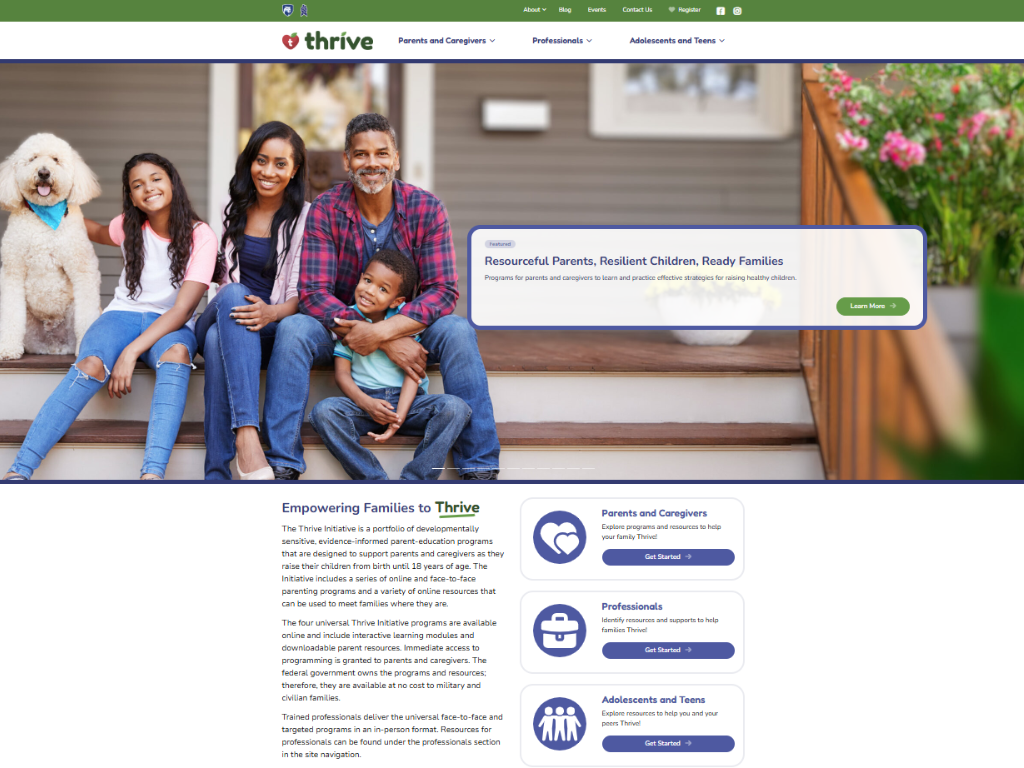 [Speaker Notes: Additional supplemental modules are available on a variety of topics and can be accessed online at https://thrive.psu.edu/modules/supplemental/. 

Encourage participants to continue to visit the Thrive website, https://thrive.psu.edu, as their child develops and grows. 

They can access additional resources and materials like mini-booster modules, blog postings, parenting handouts and guides, an inclusivity toolkit, and newsletters.]
Thank you all for your dedication and participation. Every effort you make significantly impacts your child's future success.
[Speaker Notes: Example language: 
Thank you, parents and caregivers, for your active participation. Please continue to visit the Thrive website as your child develops and grows—it's a valuable resource that can support you through every stage of their growth.

Supplemental Extension ENDS HERE.]
Introduction
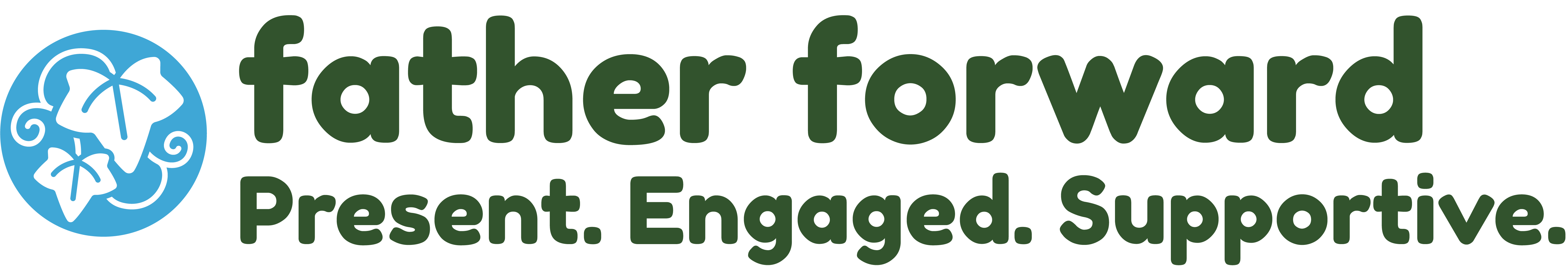 [Speaker Notes: Delivery Type 2: Supplemental Stand Alone begins here.]
Welcome!

Please sign in and find a seat. We will begin soon.

If possible, please turn on your camera and enter your preferred name. We will begin soon.
[Speaker Notes: Choose one bullet point to display (the first bullet point is for in-person, the second is for virtual). 

If in-person, greet participants as they come in the door and help them find a seat. 

If virtual, give participants a heads up when you will be starting. For example, “Hi everyone, we will be starting in about one minute.”]
AGENDA
Overview
Ice Breaker
Ground Rules 
Syllabus
Expectations 
Registration 
Homework
[Speaker Notes: Welcome: Introduce yourself and thank participants for choosing to be a part of the Father Forward Supplemental Parenting Program. Explain that Meeting 1 will provide an overview of the program, who is in our group, and what is expected of parents who participate. We will discuss the materials you received and provide instructions on how to use them. 

Encourage participants to ask questions as they arise or to jot them down and ask at the end of the meeting.]
Target Audience
Program Focus
Skill Building
Reflective Sharing
Program Structure
Goals
[Speaker Notes: Father Forward: Present. Engaged. Supportive. is an online supplemental module for fathers or father figures who have childrearing responsibilities and those who parent alongside fathers or father figures. 

This module is designed to help participants gain a better understanding of the value fathers can bring to a child’s life. It offers insights into the challenges fathers may face as they parent their children, strategies coparents can use to support their child’s father and foster the parent-child relationship, and suggestions fathers can consider as they strive to be involved in their child’s life. In addition, key takeaways are highlighted throughout the module to demonstrate how fathers and coparents can apply these concepts in real-life situations as they support their children and family. 

During the online supplemental module sessions and throughout the hybrid implementation meetings, information and parenting strategies that parents can use and adapt, as necessary, to fit their individual circumstances and family needs will be disseminated. The supplemental module content is designed to help parents and caregivers build on their existing skills and strategies, so they can effectively care for their children and support the fathers in their children’s lives. 

Some of the content that is read and practiced in the supplemental module and discussed in the hybrid implementation meetings may be familiar to the parents, and they may already know about and use the disseminated information. Therefore, they may use the meeting time as an opportunity to realize, appreciate, and share what already works for them, their child, and their family. 

Father Forward: Present. Engaged. Supportive. includes an introduction, seven sessions, and a Wrap-Up.

After participating in the online supplemental module sessions and the hybrid implementation meetings, parents and caregivers should be able to do the following: 

• Understand factors that can influence fathers’ experiences. 
• Examine fathers’ impact on their children’s cognitive and social-emotional outcomes. 
• Explore the benefits of father involvement for fathers. 
• Identify ways that fathers are, or can be, involved with their children. 
• Understand the unique experiences of divorced and unmarried fathers, and discover ways to foster and support their involvement. 
• Explore strategies for fathering around parental absences, such as work-related commitments or military-service obligations. 
• Examine challenges that fathers may face while parenting their children and strategies to help fathers navigate challenges. 
• Identify self-care activities fathers can use to incorporate healthy practices into their daily routines.]
Tell us your name, your coparent’s name, your child’s name(s), your child’s age(s), and one of the following: 

What you enjoy most about parenting

A word you could use to describe one of your child’s strengths
[Speaker Notes: Personal Introduction: Start with a brief introduction of yourself, highlighting your expertise in child development and any personal affiliations (e.g., community, organization, military) that connect you to the audience.

Combining Introductions: Merge the participants' introductions with an icebreaker activity to create a more engaging and efficient session.

Icebreaker Questions: Ask each participant to share their name, their coparent’s name, their child’s name, and age. Additional questions to choose:

 What you enjoy most about parenting
 A word you could use to describe one of your child’s strengths

Future Use: Note the icebreaker questions used; consider revisiting unused ones in future sessions as needed.


You can also start each meeting with an icebreaker if you find your group is reserved. Use your judgment and avoid controversial topics.]
Basic Ground Rules:
Always start and end sessions on time.
Cell phones should be on vibrate; members can quietly excuse themselves if a call must be taken.
In virtual sessions, participants should mute themselves when taking calls outside the session.

Group-Specific Rules:
Avoid judgment regarding other participants' parenting practices or knowledge gaps.
One person speaks at a time to maintain order and clarity.
Assume positive intent in all interactions to foster a positive atmosphere.

Confidentiality- Please be respectful and discrete with the personal stories being shared. This is a safe space to grow and learn.
[Speaker Notes: Introduction of Ground Rules: Start by stating some basic ground rules to create a supportive environment where families feel safe to share their parenting experiences.

Basic Ground Rules: 
Always start and end sessions on time.
Cell phones should be on vibrate; members can quietly excuse themselves if a call must be taken.
In virtual sessions, participants should mute themself when taking calls outside the session.

Developing Group-Specific Rules:
Discuss and agree on additional rules as a group, such as:
Avoid judgment regarding other participants' parenting practices or knowledge gaps.
Ensure one person speaks at a time to maintain order and clarity.
Assume positive intent in all interactions to foster a positive atmosphere.

Confidentiality Discussion: Use this time to reinforce the importance of confidentiality, outlining your organization’s specific confidentiality clauses regarding statements related to abuse or neglect mandated reporting..


Example language:

As we begin, it's crucial to emphasize the importance of confidentiality within our group. We need to agree to keep all shared information within these sessions, including personal stories and sensitive details. This ensures a safe space where everyone feels comfortable sharing their experiences. Please remember that details shared by participants are given in trust and should be treated with respect and discretion.

Additionally, it’s important to note our mandated reporting clause for suspected abuse or neglect:

Legal Obligation: Our staff and facilitators are legally required to report any suspicions of child abuse or neglect.
Scope of Reporting: We must report any signs of potential harm to a child or vulnerable adult that arise during our sessions.
Procedure for Reporting: We handle these situations sensitively, informing involved individuals about necessary actions, unless it poses further risk.
Support for Affected Individuals: We provide support and resources to help those involved in a reporting situation.

Our primary concern is the safety and well-being of all individuals. If you have any questions or concerns about this policy, feel free to discuss them privately with me.]
Parent Workbook
Syllabus
[Speaker Notes: Provide copies or screen share a copy of the Parent Workbook and Syllabus for the Father Forward: Present. Engaged. Supportive. supplemental module. Review the Summary of Training, and highlight the section where the participants can find pertinent information.]
Expectations
[Speaker Notes: Overview of Expectations: Clearly define what is expected of participants in the Father Forward supplemental program.

Independent Completion: Inform families that they are expected to independently complete the online modules.

Full Engagement Required: Emphasize the importance of completing each module in full to maximize learning and benefit from the program.

Purpose of Meetings: Clarify that the in-person meetings are not for revisiting session content but for community building, reflecting on experiences, and discussing insights with other participants who are trying to successfully navigate parenting.

Preparation for Discussions: Encourage participants to come to meetings prepared to share their thoughts and engage in discussions based on the content they've learned online.]
REGISTER
[Speaker Notes: Explain how participants can access the supplemental module online. Offer support to help with any technological questions. All participants will have previously set up a Thrive account, but you need to ensure they can log in and find the information they need to get started or progress in the supplemental module.]
Homework 
Complete Session 1: Introduction, Session 2: Fathers’ Experiences as a Father, Session 3: Fathers’ Impact on Child Outcomes, and Session 4: Benefits of Father Involvement for Fathers
Complete workbook questions
View online modules
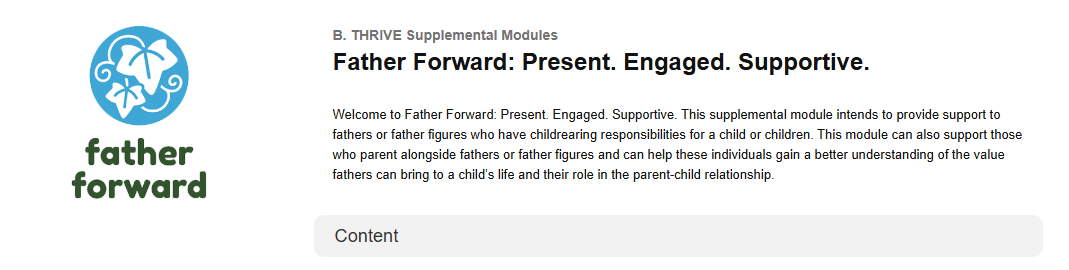 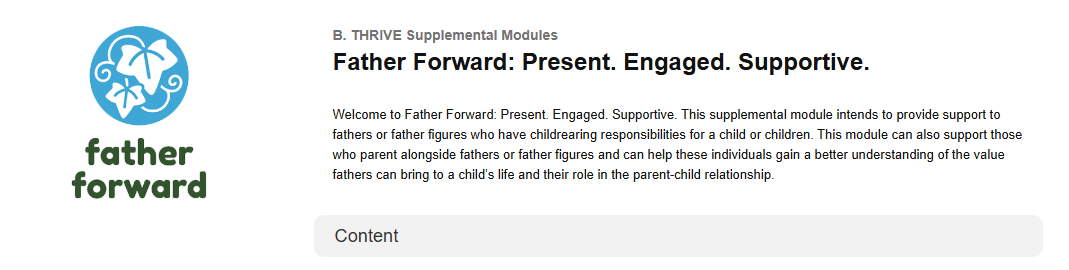 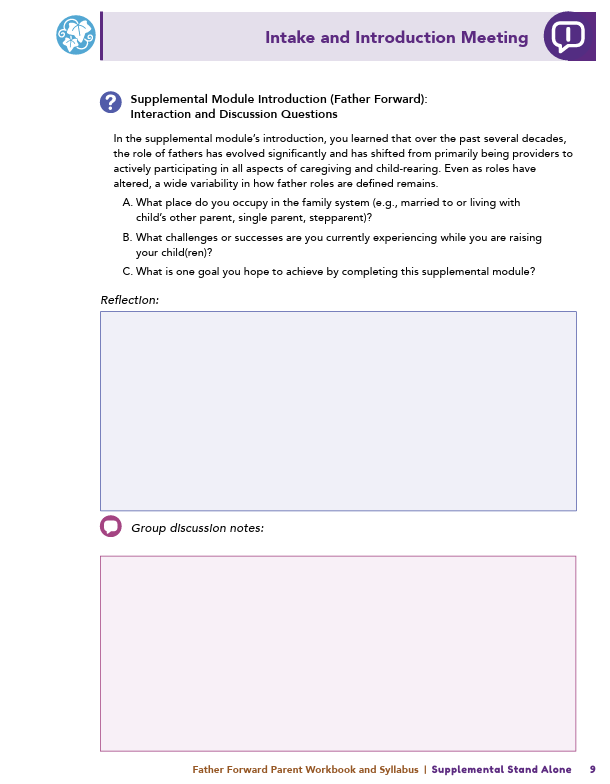 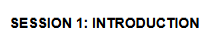 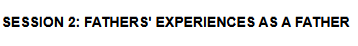 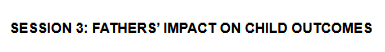 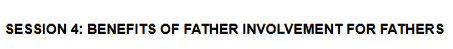 [Speaker Notes: Homework Tasks: Assign  Session 1: Introduction, Session 2: Fathers’ Experiences as a Father, Session 3: Fathers’ Impact on Child Outcomes, and Session 4: Benefits of Father Involvement for Fathers as homework.

Step 2 Clarification: Remind participants that this homework involves viewing online content and downloading necessary resources as part of Step 2. If time permits, show where to access these materials on the website. 

Workbook Guidance: Show the specific pages in the Harmful Behaviors Parent Workbook and Syllabus related to these topics (D8)

Step 3 Clarification: Assign workbook discussion questions (beginning on page D9 in the parent workbook). 

Format explanation: Explain the reason for 2 boxes per question (one for individual, one for group responses).

Encourage reflection and engagement: The more participants, think, reflect, and share the more meaningful the content becomes to each family. 

Pro tip: Complete the workbook while viewing online modules.]
Thank you for participating today. 
Please reach out with any questions or concerns. 
See you next week!
[Speaker Notes: Closing: Thank participants for their time and engagement. 

Questions: Ask if there are any questions. (If someone needs personal assistance, ask them to speak with you individually after the group is dismissed). 

Meeting 2: Remind participants of the date/time/location of the next meeting.

Homework: Remind participants to complete the homework. 

Adjourn: Say goodbye to participants.]
Meeting 1
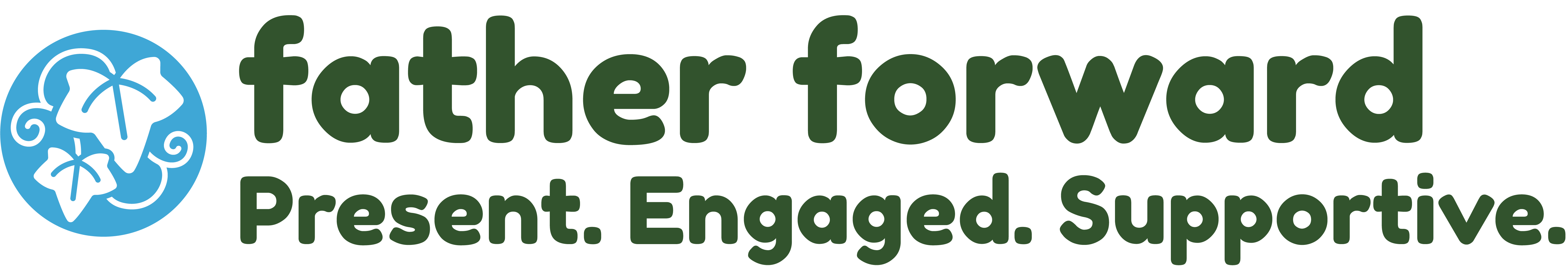 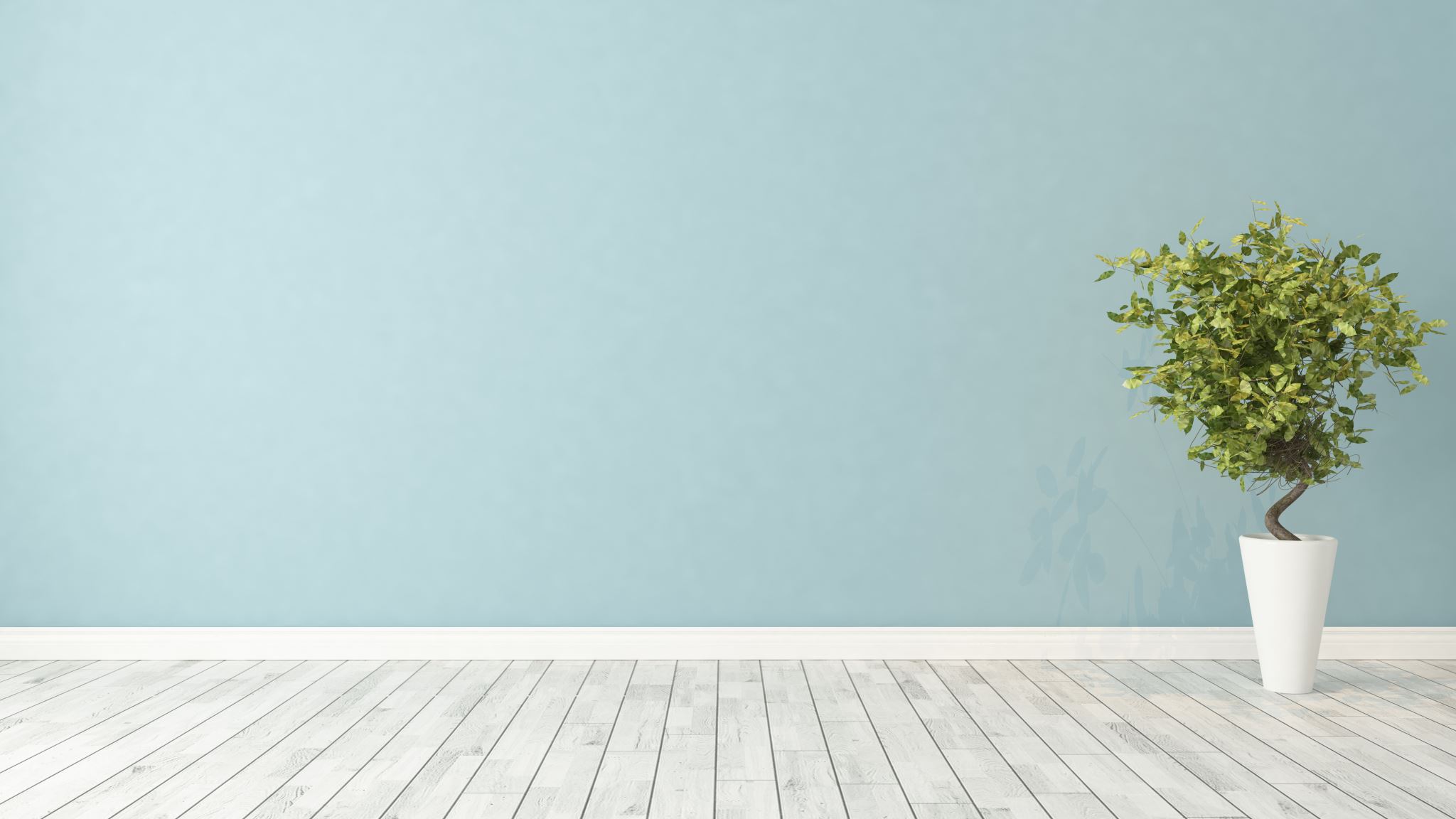 Welcome back!
Please sign in and find a seat. We will begin soon.

If possible, please turn on your camera and enter your preferred name. We will begin soon.
[Speaker Notes: Choose one bullet point to display (the first bullet point is for in-person, the second is for virtual). 

If in-person, greet participants as they come in the door and help them find a seat. 

If virtual, give participants a heads up when you will be starting. For example, “Hi everyone, we will be starting in about one minute.”]
Conversation Starter
Restate Ground Rules
Group Discussion
Homework
[Speaker Notes: Example language: Welcome back, families! We’re glad to see for our second meeting. 

Review Meeting 2 Agenda:

 Conversation Starters: We’ll get started with a quick question to get us all engaged and sharing.

Review of Ground Rules: A brief reminder of our ground rules to ensure our discussions remain respectful and productive.

Discussion and Homework: After our initial activities, we will discuss the workbook questions based on your experiences with the last set of homework followed by an explanation of the homework for our next meeting. Let’s get started!]
Please answer one of the following questions:
What is one aspect of your parent-child relationship that is working well?

What is a skill you use effectively in your parenting?
[Speaker Notes: Example language: "Let's open our session with a fun question that will give us all a chance to share something about ourselves. Review the list of questions provided on the slide. Select one question that resonates with you, or that you feel comfortable sharing. This activity is designed to ease us into the meeting and build a friendly, open atmosphere.]
Basic Ground Rules:
Always start and end sessions on time.
Cell phones should be on vibrate; members can quietly excuse themselves if a call must be taken.
In virtual sessions, participants should mute themselves when taking calls outside the session.

Group-Specific Rules:
Avoid judgment regarding other participants' parenting practices or knowledge gaps.
One person speaks at a time to maintain order and clarity.
Assume positive intent in all interactions to foster a positive atmosphere.

Confidentiality- Please be respectful and discrete with the personal stories being shared. This is a safe space to grow and learn.
[Speaker Notes: Introduction of Ground Rules: Start by stating some basic ground rules to create a supportive environment where families feel safe to share their parenting experiences.

Basic Ground Rules: 
Always start and end sessions on time.
Cell phones should be on vibrate; members can quietly excuse themselves if a call must be taken.
In virtual sessions, participants should mute themself when taking calls outside the session.

Developing Group-Specific Rules:
Discuss and agree on additional rules as a group, such as:
Avoid judgment regarding other participants' parenting practices or knowledge gaps.
Ensure one person speaks at a time to maintain order and clarity.
Assume positive intent in all interactions to foster a positive atmosphere.

Confidentiality Discussion: Use this time to reinforce the importance of confidentiality, outlining your organization’s specific confidentiality clauses regarding statements related to abuse or neglect mandated reporting..


Example language:

As we begin, it's crucial to emphasize the importance of confidentiality within our group. We need to agree to keep all shared information within these sessions, including personal stories and sensitive details. This ensures a safe space where everyone feels comfortable sharing their experiences. Please remember that details shared by participants are given in trust and should be treated with respect and discretion.

Additionally, it’s important to note our mandated reporting clause for suspected abuse or neglect:

Legal Obligation: Our staff and facilitators are legally required to report any suspicions of child abuse or neglect.
Scope of Reporting: We must report any signs of potential harm to a child or vulnerable adult that arise during our sessions.
Procedure for Reporting: We handle these situations sensitively, informing involved individuals about necessary actions, unless it poses further risk.
Support for Affected Individuals: We provide support and resources to help those involved in a reporting situation.

Our primary concern is the safety and well-being of all individuals. If you have any questions or concerns about this policy, feel free to discuss them privately with me.]
Diverse Experiences
Parenting Absences
Challenges & Strategies
Self-Care
Influencing Factors
Child Outcomes
Involvement Benefits
Engagement Styles
FATHER
[Speaker Notes: Provide an overview of the supplemental module using the following points that are taught in the supplemental module: 

• Over the past several decades, the role of fathers has evolved significantly and has shifted from primarily being providers to actively participating in all aspects of caregiving and child-rearing. Even as roles have altered, a wide variability in how father roles are defined remains. 

• This module intends to teach two main concepts. First, fathers can be nurturant, effective caregivers to their children from infancy through adulthood. Second, fathers’ parenting practices impact their children’s development. 

After completing this learning module, you will be able to do the following: 
• Understand factors that can influence fathers’ experiences. 
• Examine fathers’ impact on their children’s cognitive and social-emotional outcomes. 
• Explore the benefits for fathers of father involvement. 
• Identify ways that fathers are, or can be, involved with their children. 
• Understand the unique experiences of divorced and unmarried fathers, and discover ways to foster and support their involvement. 
• Explore strategies for fathering around parental absences, such as work-related commitments or military-service obligations. 
• Examine challenges that fathers may face while parenting their children and strategies to help fathers navigate challenges. 
• Identify self-care activities fathers can use to incorporate healthy practices into their daily routines.]
Introduction Questions
What is your role in the family?

What challenges or successes are you experiencing as a parent?

What is one goal you have for this module?
[Speaker Notes: Ask the participants the following questions to generate discussion: 

What place do you occupy in the family system (e.g., Married to or living with child’s other parent, single parent, stepparent)? 

What challenges or successes are you currently experiencing while you are raising your child(ren)? 

What is one goal you hope to achieve by completing this supplemental module?]
Factors that Influence Fathers’ Experiences
What factors most impact your experience as a father?

What helps you be the father you want to be?

What makes it harder to reach your parenting goals?

Which scenario father do you relate to most, and why?
[Speaker Notes: Review this section of the module with the participants by offering the  following information: 

• Fathers play an important role in their children’s lives. However, fathers do not have one unified experience. Their experiences depend on many factors that may range from the characteristics of each father to the broader society in which they live. These factors include the following: 

Fathers’ individual characteristics (e.g., temperament, health status, relationship with own father, beliefs about the father role)
Children’s individual characteristics (e.g., temperament, developmental stage)
Relationship with child’s other parent (e.g., relationship status, coparenting relationship, maternal gatekeeping [restricting fathers’ involvement] or gate-opening [facilitating fathers’ involvement]) 
Co-parenting role agreements (e.g., presence of agreement on roles, nature of the agreement on roles) 
Work requirements and workplace norms (e.g., working long hours, having [or not having] parental leave) 
Relationships within the community (e.g., neighbors, extended family,  social network) 
Community resources (e.g., availability of neighborhood parks, availability of child care, safety of neighborhood) 
Community expectations (e.g., gender norms, cultural norms) 
A father’s place within the family system (e.g., married to or living with child’s other parent, not living with child’s other parent, single father, step-father, social father) 

 Sometimes, a father's experience may temporarily change due to factors such as an illness or military deployment. Experiences may also permanently change due to factors like moving to a new city or getting a divorce. 

 You were also introduced to five fictitious fathers and their stories to help you understand the concepts, principles, and strategies discussed in the module.

Generate discussion among participants using all, or some, of the following questions: 

What factors seem to have the most significant impact on your experience as a father? 

Which factors help you be the kind of father you want to be to your child(ren)? Which factors make it difficult for you to realize your desired fatherhood experience? 

Thinking about the scenario families in the module, which module father do you most identify with? Why?]
Fathers’ Impact
 on 
Child Outcomes
How has your involvement as a father positively impacted your child(ren)?
[Speaker Notes: Review this section of the module with the participants by offering the  following information: 

• Positive father involvement (e.g., engagement, responsiveness, sensitivity, autonomy support) in children’s lives has been shown to have a positive impact on many child outcomes, such as cognitive (e.g., language, academic, IQ) and socialemotional (e.g., attachment, empathy, self-worth, self-regulation) development. 

• The impact of positive father involvement often extends to positive outcomes during children’s adult years in areas such as educational achievement, marital satisfaction, engagement in risky behavior, and psychological distress. 

• Fathers matter! Fathers can have a positive impact on their child’s well-being by being present, supportive, and responsive to their child and their needs. 

• Coparenting partners can positively impact their child's well-being by encouraging positive father involvement and being supportive of the father-child relationship. 

Generate discussion among participants using the following question: 

What are some of the ways you have seen your own fathering involvement positively impact your child(ren)?]
How do you currently support your child(ren)’s mother?

How might this support benefit your child(ren)?

What is one way you can offer more support this week?
Fathers’ Support of Child’s Mother
[Speaker Notes: Review this section of the module with the participants by offering the following information: 

• Fathers can be a positive influence in their child’s life by being present and by supporting the mother, or coparent, of their child. 

• Father involvement may protect children from potential negative effects of mothers’ depression, enhance maternal responsiveness, and reduce power-assertive maternal child-rearing attitudes. In addition, father engagement is related to less maternal physical aggression and less spanking. 

• The module gave two examples of fathers who are providing support to their child(ren)’s mothers. Mike, a divorced father, paid for a cleaning service to help his ex-wife, Rachel, adjust to working outside of the home following their divorce. Tony took turns with his wife, Sadie Ann, waking up with their infant, Henry, on the weekends to allow each one of them to get rest and to provide quality alone time with Henry. 

Generate discussion among participants using the following questions: 

Consider how you currently provide support to your child(ren)’s mother. How do you think this support helps your child(ren)? 

What is one way in which you can offer additional support to your child(ren)’s mother/coparent this week?]
Benefits of 
Father Involvement
How has being involved with your child(ren) benefitted you as a father?
[Speaker Notes: Review this section of the module with the participants by offering the  following information: 

• Fathers who are more involved with their children report numerous benefits: 

Better life satisfaction
More socializing
More involved in community groups
More involved with service organizations
More connected to families (giving and receiving assistance)
Better general self-efficacy
Less psychological distress 

Generate discussion among participants using the following question: 

In what ways has your involvement with your child(ren) benefitted you as a father?]
Types of 
Father Involvement 
(Cognitive)
How are you involved in your child(ren)’s thinking and learning?

How could you increase your involvement in this area?
[Speaker Notes: Review this section of the module with the participants by offering the  following information: 

• Fathers are involved in their children’s lives in a variety of ways, even when they do not live with their children (e.g., divorced) or when they are away from their children for an extended period (e.g., military deployment). 

• Father involvement can fall into three broad categories: cognitive, affective, and behavioral. 

• Fathers can support their children’s development by actively engaging in the cognitive aspects of child-rearing, such as worrying, monitoring, planning (e.g., birthdays, vacations, appointments), problem solving, and hoping. 

Generate discussion among participants using the following questions: In the module, you were shown examples of how the module scenario fathers demonstrate cognitive involvement with their children. For example, Tony worried about his infant son and sought advice from their family’s pediatrician. Mike monitored his children’s technological devices (cell phones and tablets) and encouraged his children to consent to a technology agreement. 

How are you cognitively involved with your child(ren)? 

In what ways could you be more involved in the cognitive aspects of parenting?]
Types of 
Father Involvement 
(Affective)
How do you currently show love and affection to your child(ren)?

What are some new or different ways you could express it?
[Speaker Notes: Review this section of the module with the participants by offering the  following information: 

• When fathers demonstrate affection, this expression can meaningfully impact a child’s attitude about their self-worth. 

• Fathers can help their children feel loved and accepted by displaying warmth, demonstrating responsiveness, showing patience, giving emotional support, offering praise, showing affection, and providing encouragement. 

Generate discussion among participants using the following questions: In the module, you read about fathers who show affective involvement with their children. For example, Mike demonstrated responsiveness with his daughter, Grace, by consistently checking in with her each evening. Cameron showed patience with Bentley as Bentley experimented with solid foods. 

How do you show love and affection to your child(ren)? 

In what new or different ways could you show love and affection to your children?]
Types of 
Father Involvement 
(Behavioral)
How do you currently provide nurturing care to your child(ren)?

Have you discovered any new ways to offer nurturing care since starting this module?
[Speaker Notes: Review this section of the module with the participants by offering the  following information: 

• By being actively involved in everyday interactions and nurturing care, fathers can serve as positive role models, encourage healthy risk-taking, and help children learn to manage their emotions. Some examples of parenting behaviors include the following: 

Caregiving (e.g., changing diapers, bathing)
Setting limits and providing discipline
Playing 
Engaging in shared activities and interests
Teaching
Going on outings
Developing interests
Reading
Attending school activities
Helping with homework
Doing housework
Providing necessary protections (e.g., babyproofing, ensuring child wears a helmet)

Generate discussion among participants using the following questions: In the module, you read about fathers’ behavioral involvement. For example, Tony takes turns with his wife providing the night feedings for their baby. Ali offers to serve as an assistant coach for his stepson’s soccer team. 

In what ways do you interact with and provide nurturing care to your child(ren)? 

Since participating in the module, have you identified any additional ways you could provide nurturing care to your children? 

Facilitator Tip*

• Review the scenarios from the module to share some examples of father involvement (if needed).]
Spending Time with my Child
What new activities could you do with your child(ren)?

Has anyone tried a new activity they’d like to share?
[Speaker Notes: Review this section of the module with the participants by offering the  following information: 

• When fathers spend time with their children, this interaction provides opportunities for fathers to get to know their children, strengthen bonds, and enjoy shared experiences.

Generate discussion among participants using the following questions: In the module, you had the opportunity to participate in an exercise that asked you to think about your child’s interests and identify ways you could be involved with your child(ren).

What new activities did you identify that you could participate in with your child(ren)? 

Would anyone like to talk about a new activity they participated in with their child(ren)?]
Homework 
Complete Session 5: Divorced and Unmarried Fathers, Session 6: Parental Absence, Session 7: Challenges Fathers May Face, Session 8: Self-care for Fathers, and Session 9: Wrap-up
View online modules
Complete workbook questions
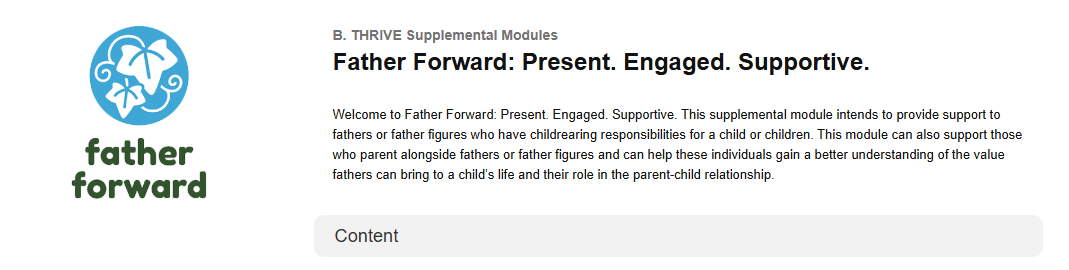 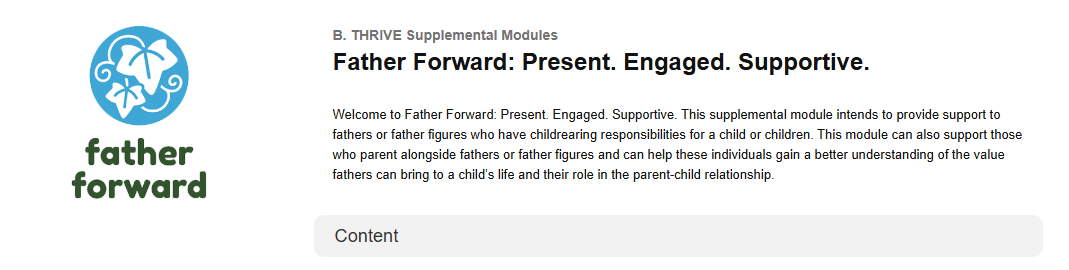 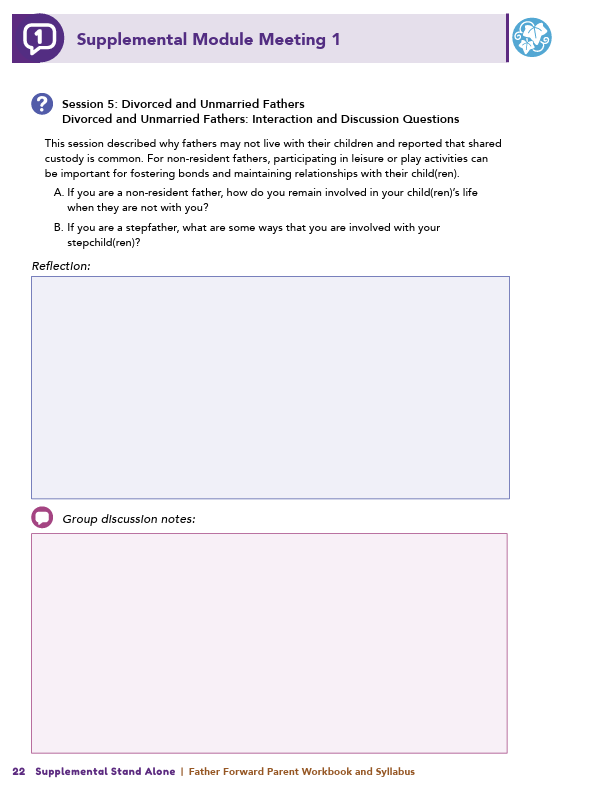 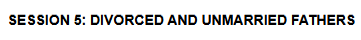 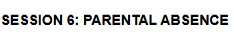 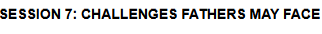 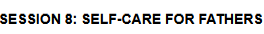 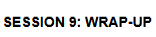 [Speaker Notes: Homework Tasks: Assign Session 5: Divorced and Unmarried Fathers, Session 6: Parental Absence, Sessions 7: Challenges Fathers May Face, Session 8: Self-care for Fathers, and Session 9: Wrap-up as homework.

Step 2 Clarification: Remind participants that this homework involves viewing online content and downloading necessary resources as part of Step 2. If time permits, show where to access these materials on the website. 

Workbook Guidance: Show the specific pages in the Harmful Behaviors Parent Workbook and Syllabus related to these topics (D21)

Step 3 Clarification: Assign workbook discussion questions (beginning on page D22 in the parent workbook). 

Format explanation: Explain the reason for 2 boxes per question (one for individual, one for group responses).

Encourage reflection and engagement: The more participants, think, reflect, and share the more meaningful the content becomes to each family. 

Pro tip: Complete the workbook while viewing online modules.]
Thank you for participating today. 
Please reach out with any questions or concerns. 
See you next week!
[Speaker Notes: Closing: Thank participants for their time and engagement. 

Questions: Ask if there are any questions. (If someone needs personal assistance, ask them to speak with you individually after the group is dismissed). 

Meeting 2: Remind participants of the date/time/location of the next meeting.

Homework: Remind participants to complete the homework. 

Adjourn: Say goodbye to participants.]
Meeting 2
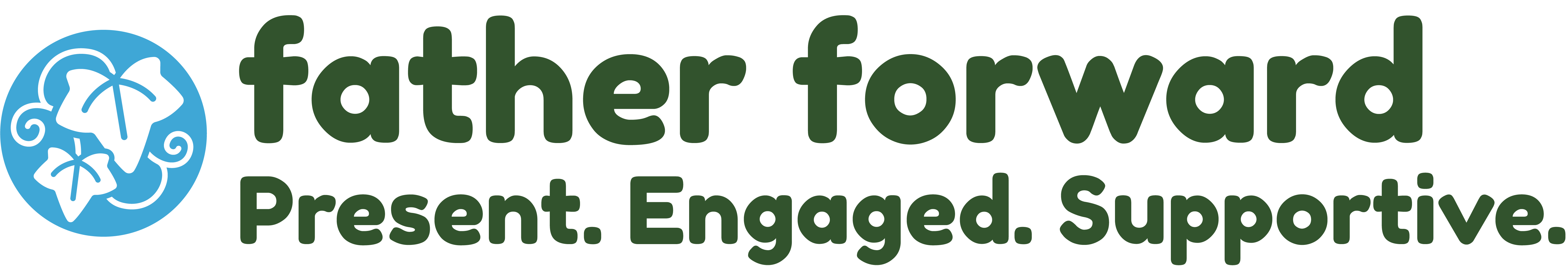 Please sign in and find a seat. 
We will begin soon.
If possible, please turn on your camera. 
We will begin soon.
[Speaker Notes: Choose one bullet point to display (the first bullet point is for in-person, the second is for virtual). 

If in-person, greet participants as they come in the door and help them find a seat. 

If virtual, give participants a heads up when you will be starting. For example, “Hi everyone, we will be starting in about one minute.”]
Conversation Starters
Group Discussion
Thrive Programming
[Speaker Notes: Example language: Welcome back, everyone! We're glad to see you for our third and final meeting.

*Optional Sections: Please note that the conversation starters are optional. If you prefer to skip these, simply remove the first bullet point from this slide and proceed to the next relevant slide in the deck.

Example language if omitting: We'll dive straight into discussing the key questions from our last session’s homework. We’ll wrap up with a discussion on additional Thrive programs that may interest you
Example language if not omitting:

 Conversation Starters: We’ll get started with a quick question to get us all engaged and sharing.

Review of Ground Rules: A brief reminder of our ground rules to ensure our discussions remain respectful and productive.

Discussion and Homework: After our initial activities, we will discuss the workbook questions based on your experiences with the last set of homework followed by an explanation of the homework for our next meeting. Let’s get started!]
Please answer one of the following questions:
What is an activity you enjoy doing with your child?

If you could relive one moment with your child, what would it be?
[Speaker Notes: Example language: "Let's open our session with a fun question that will give us all a chance to share something about ourselves. Review the list of questions provided on the slide. Select one question that resonates with you, or that you feel comfortable sharing. This activity is designed to ease us into the meeting and build a friendly, open atmosphere.]
Basic Ground Rules:
Always start and end sessions on time.
Cell phones should be on vibrate; members can quietly excuse themselves if a call must be taken.
In virtual sessions, participants should mute themselves when taking calls outside the session.

Group-Specific Rules:
Avoid judgment regarding other participants' parenting practices or knowledge gaps.
One person speaks at a time to maintain order and clarity.
Assume positive intent in all interactions to foster a positive atmosphere.

Confidentiality- Please be respectful and discrete with the personal stories being shared. This is a safe space to grow and learn.
[Speaker Notes: Introduction of Ground Rules: Start by stating some basic ground rules to create a supportive environment where families feel safe to share their parenting experiences.

Basic Ground Rules: 
Always start and end sessions on time.
Cell phones should be on vibrate; members can quietly excuse themselves if a call must be taken.
In virtual sessions, participants should mute themself when taking calls outside the session.

Developing Group-Specific Rules:
Discuss and agree on additional rules as a group, such as:
Avoid judgment regarding other participants' parenting practices or knowledge gaps.
Ensure one person speaks at a time to maintain order and clarity.
Assume positive intent in all interactions to foster a positive atmosphere.

Confidentiality Discussion: Use this time to reinforce the importance of confidentiality, outlining your organization’s specific confidentiality clauses regarding statements related to abuse or neglect mandated reporting..


Example language:

As we begin, it's crucial to emphasize the importance of confidentiality within our group. We need to agree to keep all shared information within these sessions, including personal stories and sensitive details. This ensures a safe space where everyone feels comfortable sharing their experiences. Please remember that details shared by participants are given in trust and should be treated with respect and discretion.

Additionally, it’s important to note our mandated reporting clause for suspected abuse or neglect:

Legal Obligation: Our staff and facilitators are legally required to report any suspicions of child abuse or neglect.
Scope of Reporting: We must report any signs of potential harm to a child or vulnerable adult that arise during our sessions.
Procedure for Reporting: We handle these situations sensitively, informing involved individuals about necessary actions, unless it poses further risk.
Support for Affected Individuals: We provide support and resources to help those involved in a reporting situation.

Our primary concern is the safety and well-being of all individuals. If you have any questions or concerns about this policy, feel free to discuss them privately with me.]
Divorced and Unmarried 
Fathers
As a non-resident father, how do you stay involved when your child(ren) aren’t with you?
As a stepfather, how are you involved with your stepchild(ren)?
[Speaker Notes: Review this section of the module with the participants by offering the  following information: 

• Fathers may not live with their children for various reasons (e.g., separation from the child’s other parent, never married to the child’s other parent). In these types of situations, the father and his child(ren) will likely have less access to each other, and the living arrangements may vary based on legal custody agreements or informal arrangements made among the decision-making adults in the child’s life. 

• For non-resident fathers, there are several factors that are related to establishing and maintaining better father-child relationships, such as having more contact; making formal child-support payments; and using informal support methods, like buying food, clothing, or school supplies. 

• Coparenting may be more challenging after a divorce or separation. Parents can learn about and incorporate strategies to help them work together as a team. In the module, additional Thrive supplemental modules were shared that can be helpful in these situations: Coparenting: Coordinated. Cooperative. United. and Stepfamilies: Blending Bonds, Building Harmony.

Invite non-resident fathers or stepfathers to answer the  following questions: 

For non-resident father’s, how do you remain involved in your child(ren)’s life when they are not with you? 

For stepfathers, what are some ways that you are involved with your stepchild(ren)? 
-----------------------
Facilitator Tip*

• Review the scenarios from the module to share examples of father involvement as needed. 

• If participants cannot relate (i.e., not divorced or unmarried fathers), adjust time devoted to this section.]
Parental 
Absence
Have you experienced time away from your child(ren)?

If deployed, how did you stay involved during that time?

What strategies have you used during absences?

What new strategies could you try in the future?
[Speaker Notes: Review this section of the module with the participants by offering the  following information: 

• A parent may be absent from a child’s life for an extended time period for several reasons, such as employment- or family-related commitments. For example, some parents are employed in professions that require extended travel, seasonal labor (e.g., oil workers, farming or fishing industries), or military service. Parents may also be away from their children for long periods due to relocation (sometimes after a break-up or divorce) or to assist extended family or friends in need. 

• Although parenting from afar can be difficult, it is possible to remain a supportive and involved parent. 

Some of the strategies described in the module include the following:

Thinking about and talking with their children
Offering advice and support
Giving encouragement
Participating in child care-related decision-making
Sending information about where they are
Being emotionally supportive of parenting partner
Reading fathering and baby-care websites (for fathers who are away during their child’s birth)
Watching videos of their children
Using instant messaging, and participating in video calls
Sending packages, letters, and emails

Generate discussion among participants using all, or some, of the following questions: 

Who has experienced or experiences periods of parental absence from  their child(ren)? 

The module described ways in which fathers can be involved with their children during a parental absence, for example, due to military deployment. For those who have experienced a military deployment as a father, how did you remain involved with your child? 

Many of the strategies shared in the module to help fathers remain involved in their child(ren)’s life during deployment can be used by fathers who are separated from their child(ren) for other reasons. What strategies have you used? 

What new strategies might you use during a future period of parental absence?]
Returning from Deployment
How did you reconnect with your child(ren) after a time away?

What challenges did you face during reintegration?

What strategies or supports helped you adjust?
[Speaker Notes: Review this section of the module with the participants by offering the following information: 

• When fathers return from deployment, they may notice many changes in their family. The family will likely have adjusted to routines that did not include the father, and the father may not be aware of all of the details of the family’s life while he was away. Further, children will likely have developed new skills or interests during the time the father was absent. 

• Fathers may need to slowly but steadily move back into routines and responsibilities when they return from deployment. 

• Fathers may have to renegotiate roles and adjust to changes in children's developmental stages and/or abilities.

Generate discussion among participants using all, or some, of the following questions: 

When returning from a period of parental absence, such as a military deployment or another circumstance, how have you reintegrated into your child’s daily life? 

What challenges did you experience when you returned from a period of parental absence? 

What strategies or supports have helped you overcome those challenges?]
Military Father’s Perspective
How did pre-deployment activities help prepare your family?

What parts of Ronald and Karissa’s story did you relate to?

Are there any strategies they used that you could apply during a future absence?
[Speaker Notes: Review this section of the module with the participants by offering the following information: 

• In the module, you learned about how Ronald, Karissa, and their family navigated a 9-month military deployment. They shared their thoughts leading up to the deployment, worries and concerns about their children, and some strategies they used to maintain their children’s connection to Ronald during this period of parental absence. 

Generate discussion among participants using all, or some, of the following questions: 

How did the pre-deployment activities help prepare each member of the family for the pending parental separation? 

A military deployment is a unique type of parental absence; however, some of the thoughts and feelings experienced by fathers, at-home parents, and children can be similar for families who are experiencing a different kind of parental absence. What aspects of Ronald and Karissa’s situation did you identify most with? 

Are there any strategies used by Ronald or Karissa that you could use during a future deployment or other type of parental absence? 

----------------
Facilitator Tip * 

To assist with discussion, review the following strategies Ronald and Karissa used to help their children adapt to his absence: 

• Sought advice from individuals who had experienced a military deployment. 
• Showed children recordings of Ronald reading books to the children. 
• Gave children stuffed bears with Ronald’s photo attached. 
• Communicated with Ronald via video chat. 
• Sent care packages to Ronald. 
• Ronald sent photos to the family and drew pictures and wrote stories back and forth with Lamont. 
• Karissa talked to the children about their father. 
• Karissa and Ronald provided updates and wrote down thoughts and messages using an online journal app. 
• Karissa and the children made a paper chain to count down the days until Ronald came home. 
• Karissa attended a redeployment workshop led by Ronald’s unit chaplain. 
• Karissa and Ronald managed expectations for all family members by talking with children and each other about the adjustment period after Ronald returned from deployment. 
• Ronald practiced self-care by maintaining his workout routine.]
Gender-Based Expectations
Have you faced any challenges related to gender expectations?

Have you ever struggled to respond to a gender-based comment?

Did the activity help you think through how to respond?
[Speaker Notes: Review this section of the module with the participants by offering the following information: 

• Fathers may encounter challenges that can affect their interactions with their children and their approach to parenting. These challenges, which may be influenced by internal and external forces, can hinder fathers’ abilities to reach their full parenting potential and meet their child’s needs effectively. 

• Fathers can be involved in and engaged with many aspects of child-rearing; however, fathers often face many gender-based expectations related to their role as a father that may suggest otherwise. These expectations may exist at a broad cultural level or at a smaller community level. The expectations may be overt or covert. 

A few examples of how these expectations may be communicated to fathers follow:

Media portrayals of fathers being bumbling, uninvolved, or absent
Strangers assuming a father needs help with routine tasks when he is out with his children
Backhanded compliments given to a father related to being involved with his children
Referring to a father being with his children outside the presence of their mother as “babysitting”
Moms receiving a phone call from school even though the father is listed as the primary contact
Being judged solely on their ability to provide financial support 

Generate discussion among participants using all, or some, of the following questions: 

What, if any, gender-expectation challenges have you faced? 

The module included an activity in which you could respond to gender-based comments. Have you been in a situation in which you were not sure how to respond to a specific comment? Did this activity help you think through possible responses?]
Paternal Leave and Represenatation
Were you eligible for parental leave, and did you use it? Why or why not?

Have you ever felt excluded from an event or program as a father?

What changes could have made it feel more inclusive?
[Speaker Notes: Review this section of the module with the participants by offering the following information: 

• Additional challenges for fathers may include the lack of parental leave or social pressure to not use the parental leave for which they are eligible. 

• There exists a lack of representation of fathers and their parental role in information related to child development or parenting programs. This lack of representation may make fathers feel unwelcome or as if the material is not intended for them. 

Generate discussion among participants using all, or some, of the following questions: 

Were you eligible for parental leave upon the birth of your child, and, if so, did you use it? Why or why not? 

Has there been a situation in which you were interested in an event or program, but you felt it was meant for mothers and not fathers? If so, what changes in the advertisement or event/program itself could have been made to help you feel included as a father?]
Maternal Gatekeeping
Have you experienced maternal gatekeeping? How did it affect your confidence as a parent?

Have you experienced maternal gate-opening? How did it support your parenting confidence?
[Speaker Notes: Review this section of the module with the participants by offering the following information: 

• There are instances in which mothers, intentionally or unintentionally, can become barriers to father involvement. This is called maternal gatekeeping and can include mothers engaging in the following: criticizing how the father performs activities or routine tasks, setting unnecessarily high standards, or holding and projecting the belief that mothers should be the primary caregiver. These behaviors and attitudes can affect fathers’ levels of confidence and how they engage with their children. 

Generate discussion among participants using the following questions: 

Have you experienced maternal gatekeeping behaviors? If so, how have these behaviors impacted your confidence in your parenting ability?

 Have you experienced maternal gate-opening behaviors? If so, how have these behaviors impacted your parenting confidence?]
Mental 
Health
How might your well-being be impacting your child?
When was your last physical or mental health check-up?
[Speaker Notes: Review this section of the module with the participants by offering the following information: 

• Mental health challenges, such as depression and anxiety, can affect how fathers interact with their child and, subsequently, their child’s outcomes. 

• In some instances, fathers may not realize they are experiencing mental health symptoms, and their symptoms may not follow standard diagnostic criteria. Their behaviors may manifest as angry outbursts or substance-use problems when they are actually experiencing depression or anxiety. In these situations, fathers may not realize they need help or they may be misdiagnosed, which can result in them not receiving appropriate, or any, treatment. 

• Men may face additional barriers to treatment for mental health concerns, and they may be less likely to engage in help-seeking due to gender norms and masculine expectations. 

• A father’s mental health is important for their well-being, their children’s well-being, and their family’s well-being. Advocating for themself and for appropriate treatment may impact a father’s and their children’s and family’s outcomes. 

• The module provided the following safety alert: 

If you are thinking about suicide, are worried about a friend or loved one, or would like emotional support, contact professional help immediately. You can talk to your healthcare provider, find a mental health professional in your area, or contact crisis services. The 988 Suicide & Crisis Lifeline can be reached by anyone, at anytime, in the United States by calling or texting 988. Learn more here: https://988lifeline.org/.

In case of emergency, contact 911 immediately. 

Generate discussion among participants using the following question: 

Engaging in regular physical health and mental health check-ups, where you have the opportunity to express any concerns, is important to your wellbeing, and your well-being can impact the well-being of your child. How long has it been since your last health/wellness check-up?

-----------------
Facilitator Tip*

If a participant is concerned about their own health or welfare, or that of a family member, encourage them to seek support from a healthcare provider, mental health professional, or crisis services. The 988 Suicide and Crisis Lifeline can be reached by anyone, at anytime, in the United States by calling or texting 988.]
Self-care for Fathers
What self-care activities do you currently practice?

How did the breathing or visualization exercise make you feel?
[Speaker Notes: Review this section of the module with the participants by offering the following information: 

• Societal norms often place a significant burden on fathers to fulfill their work responsibilities without exception. When it comes to physical and mental health, many parents do not think about how the outcomes of bad health will impact their families or even themselves. Individuals often fail to consider the ripple effects of maintaining a healthy lifestyle—mentally and physically—until they are confronted with unavoidable health issues. 

• By prioritizing their health and incorporating self-care practices into their daily routines, fathers can set a positive example for their children and equip themselves to more effectively navigate the complexities of parenthood. • The module described several healthy physical practices, such as the following: oGet adequate sleep. oEat healthy, nutritious foods. oExercise regularly. oSeek support for health concerns. 

• The module also discussed healthy social and emotional habits, such as the following: 

Schedule self-care time.
Participate in activities you enjoy.
Delegate and say “no” when possible.
Manage your stress.
Foster your coparenting relationships.
Develop and maintain social connections.
Build awareness of and connect to concrete support when needed. 

Generate discussion among participants using the following questions: 

What kinds of activities do you participate in for self-care? 

In the module, you had the opportunity to practice a breathing exercise and a visualization technique. Would anyone like to share how one or both of the exercises made you feel?]
What topic in the module was most helpful to you, and why?

What strategies or skills will help you reach your goals as a father or caregiver?

What has changed in your interactions with your child or family?

Have you noticed a change in how your child responds to you?
[Speaker Notes: Review this section of the module with the participants by offering the following information: 

• You are commended for completing the supplemental module and participating in these group meetings. Your participation reflects your commitment to learning and being the best father you can be! Navigating this responsibility can be overwhelming. There may be many hurdles along the way, but you and your child can overcome these obstacles. Present, engaged, and supportive fathers can make a positive difference in the lives of their children. Remember, take time each day to care for yourself and enjoy time with your children.

Indicate to participants that you are wrapping up, and generate discussion among participants using all, or some, of the following questions:

Which topic discussed in the supplemental module was the most beneficial to you as a father/caregiver? Why? 

What strategies or skills did you learn in the supplemental module that you can use to help you achieve the goals you have for you, your child, and/or your family? 

What has changed with your interactions with your child or family since before you started to complete the supplemental module? 

Have you noticed a difference in the way your child responds to your parenting?]
Additional Thrive Programs
Take Root is available for parents and caregivers of children who are between 0 and 3 years old.
Sprout is available for parents and caregivers of children who are between 3 and 5 years old.
Grow is available for parents and caregivers of children who are between 5 and 10 years old.
Branch Out is available for parents and caregivers of children who are between 10 and 18 years old.
[Speaker Notes: Provide support and encouragement to your participants to explore other Thrive Initiative programming. Share and/or register participants for any additional hybrid implementation options that you plan to offer. Thrive Initiative programming may include any of the following: 

Universal Programs 
• Take Root is available for parents and caregivers of children who are between 0 and 3 years old. 
• Sprout is available for parents and caregivers of children who are between 3 and 5 years old. 
• Grow is available for parents and caregivers of children who are between 5 and 10 years old. 
• Branch Out is available for parents and caregivers of children who are between the ages of 10 and 18 years old.]
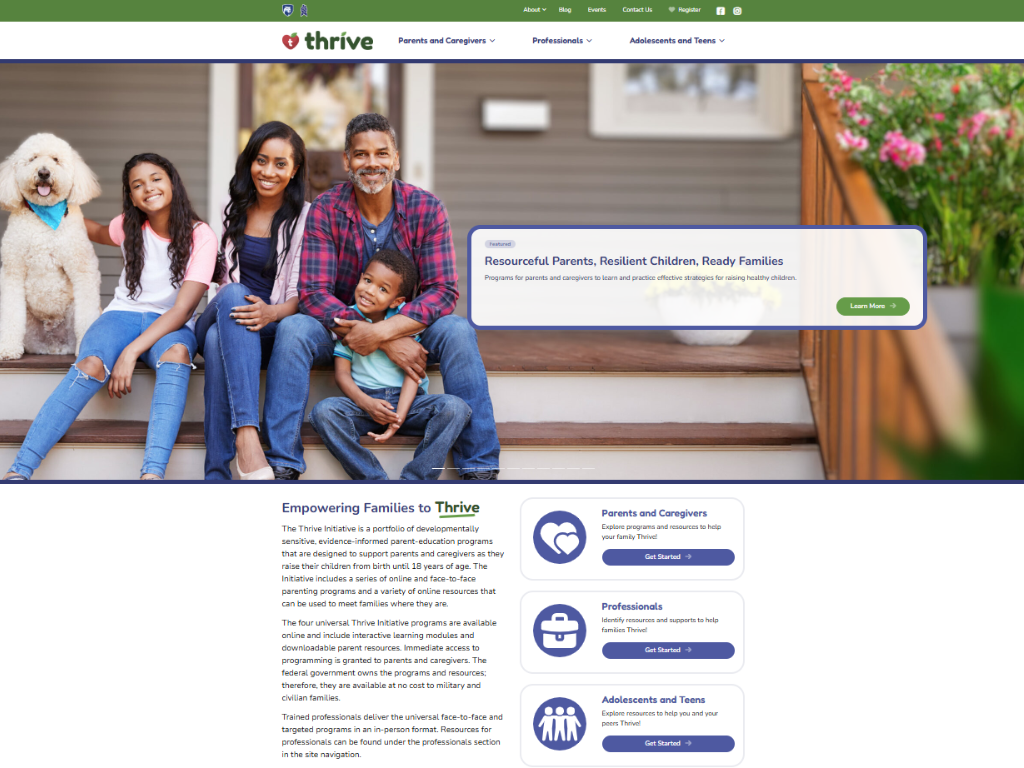 [Speaker Notes: Additional supplemental modules are available on a variety of topics and can be accessed online at https://thrive.psu.edu/modules/supplemental/. 

Encourage participants to continue to visit the Thrive website, https://thrive.psu.edu, as their child develops and grows. 

They can access additional resources and materials like mini-booster modules, blog postings, parenting handouts and guides, an inclusivity toolkit, and newsletters.]
Thank you all for your dedication and participation. Every effort you make significantly impacts your child's future success.
[Speaker Notes: Example language: 
Thank you, parents and caregivers, for your active participation. Please continue to visit the Thrive website as your child develops and grows—it's a valuable resource that can support you through every stage of their growth.]